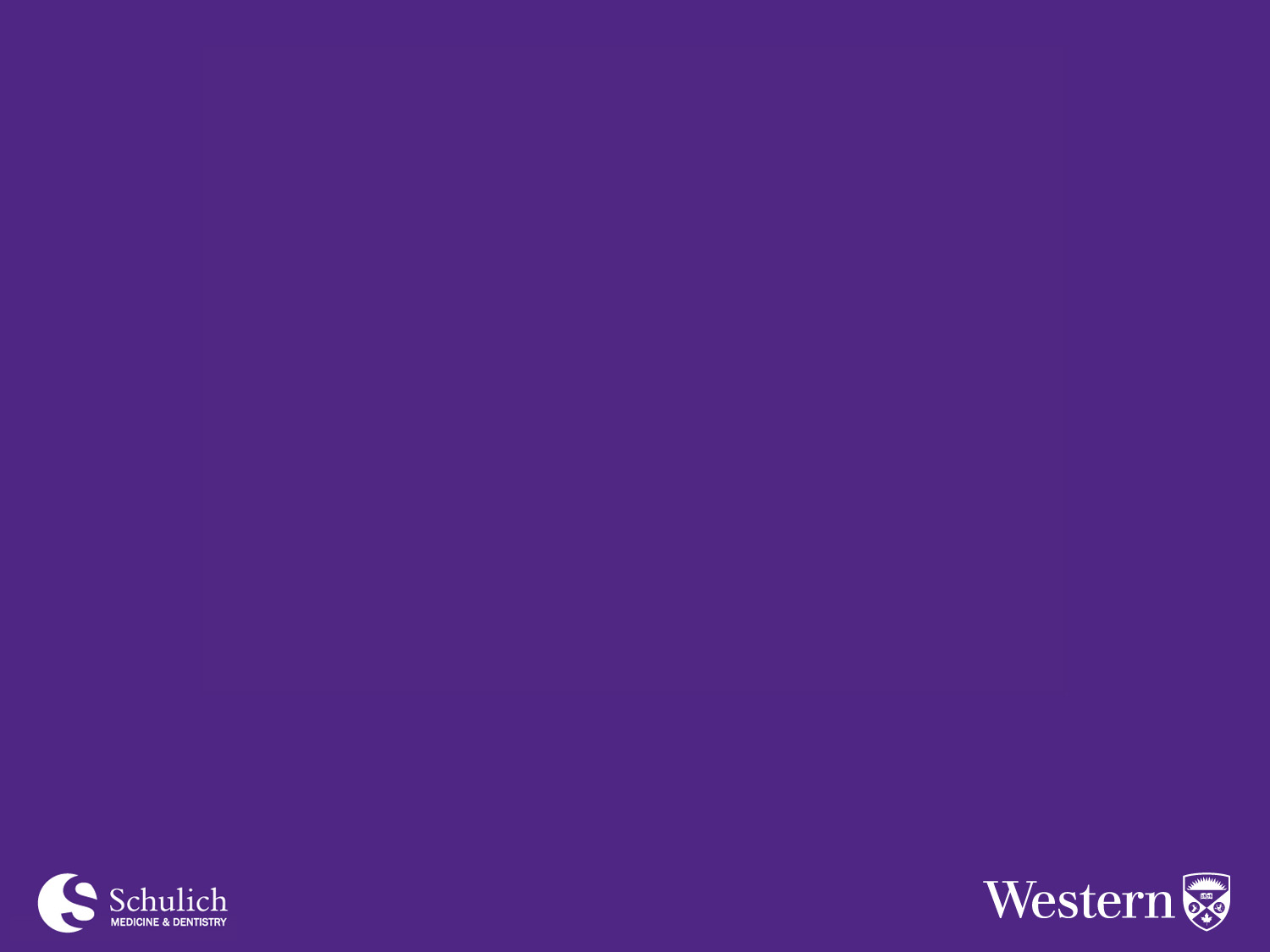 Department of Family Medicine
Enhanced Skills Program

Application Information Session for Family Medicine Residents


Dr. Kyle Carter, MD, CCFP(EM) 
Enhanced Skills Program Director & Assistant Professor


August 23rd  , 2023
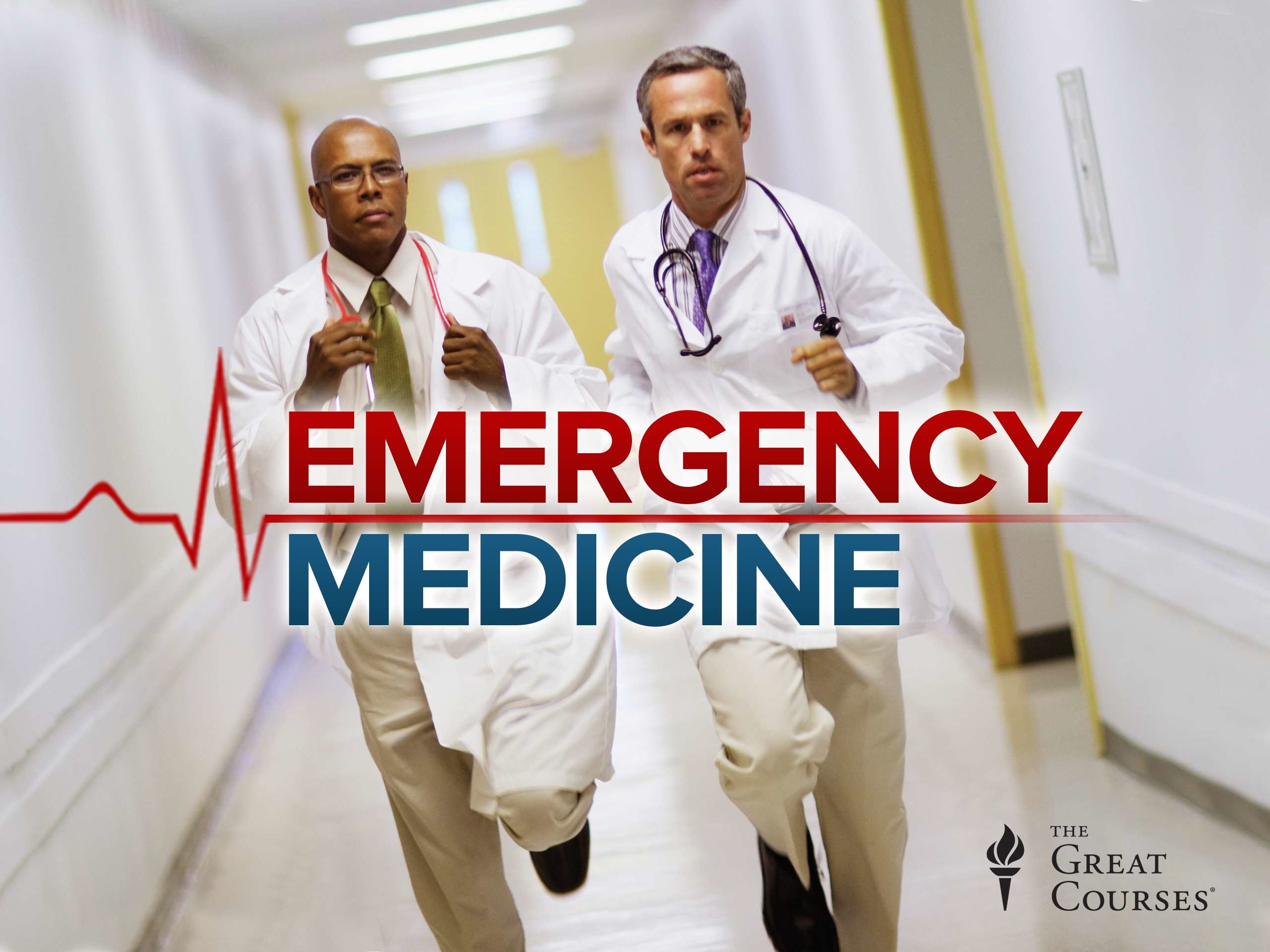 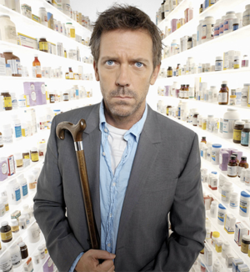 Who am I?
Schulich School of Medicine (class of 2011)
Western Family Medicine – Regional Program (Mount Brydges)
Western PGY-3 Emergency Medicine
Emergency Medicine (St Thomas, Sarnia, Woodstock, Strathroy, HFO, Walkerton)
Hospitalist Medicine (Sarnia, Strathroy, St Thomas)
Family Medicine (WIC urban, locums, SWMHC)
Allergy Practice SWMHC – (focus practice)
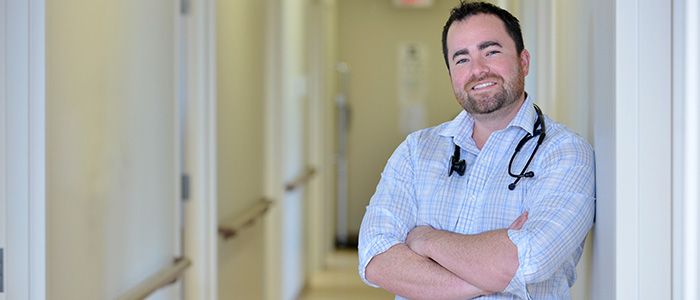 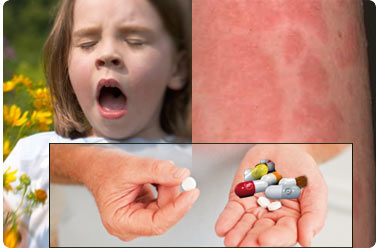 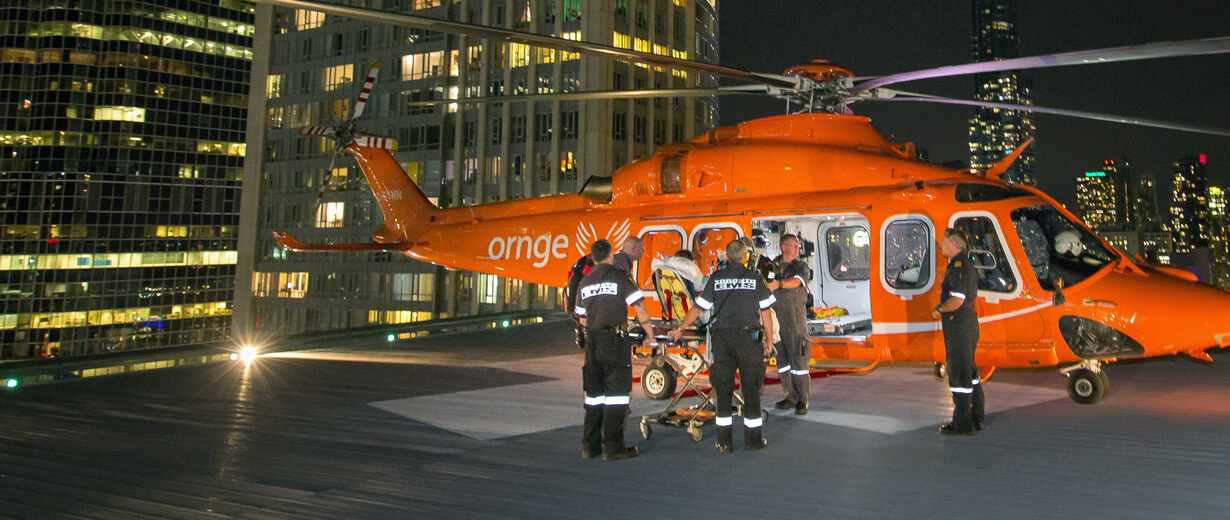 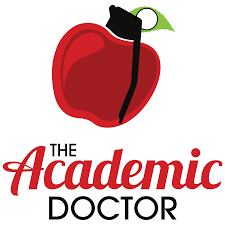 Program Contacts
ES Program Director: Dr. Kyle Carter kcarte@uwo.ca
DFM Program Director: Dr. Julie Copeland jcopeland3@uwo.ca
DFM Associate Program Director: Dr. Daniel Grushka (dgrushk@uwo.ca) 
Program Administrator: Ms. Laura Sparrow laura.sparrow@schulich.uwo.ca   
Office of Distributed Education: Mrs. Brenda Hennesseydistributed.education@schulich.uwo.ca
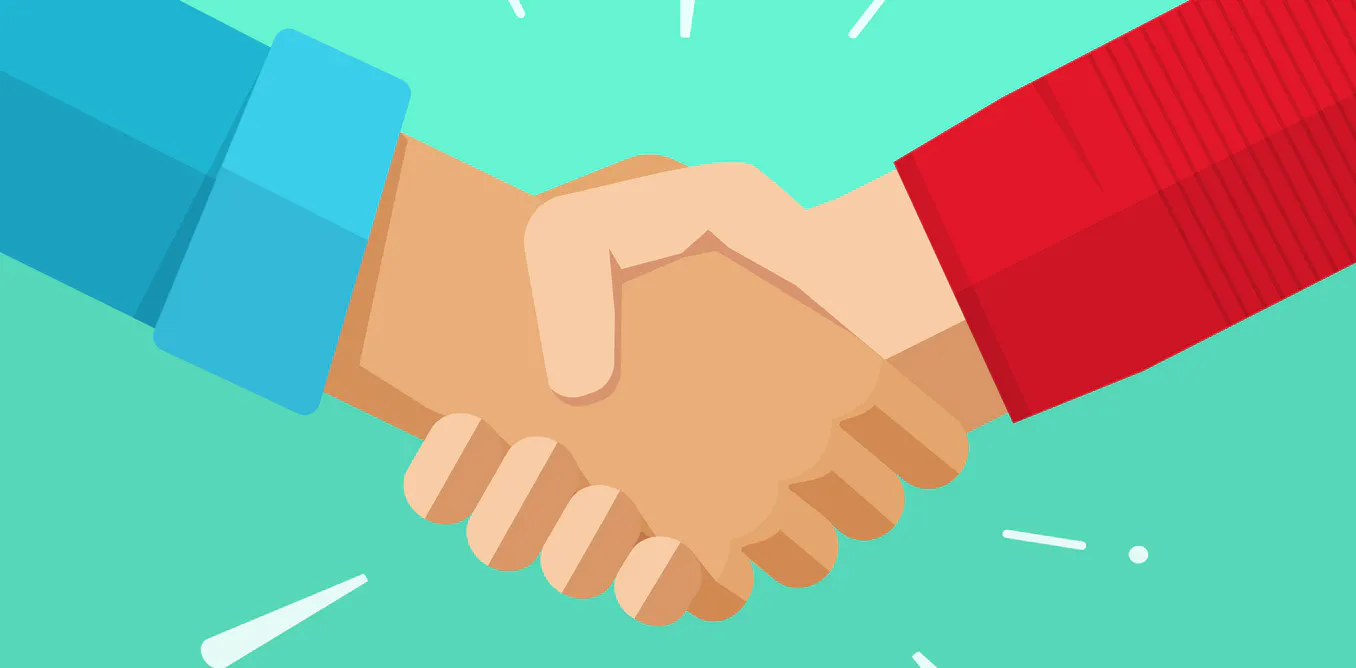 Enhanced Skills Programs
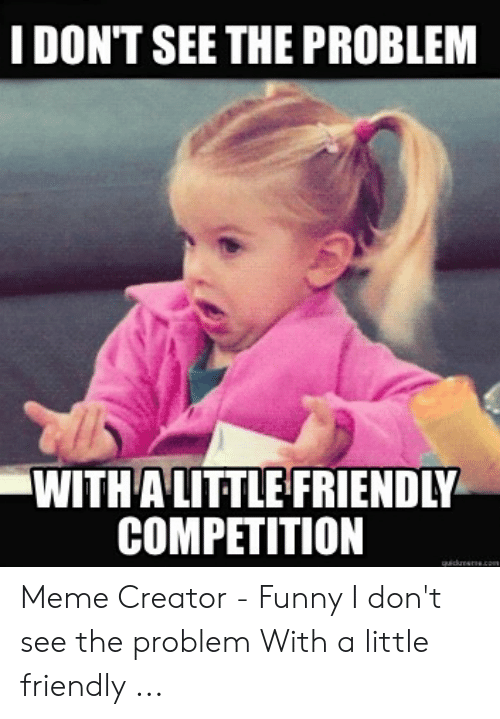 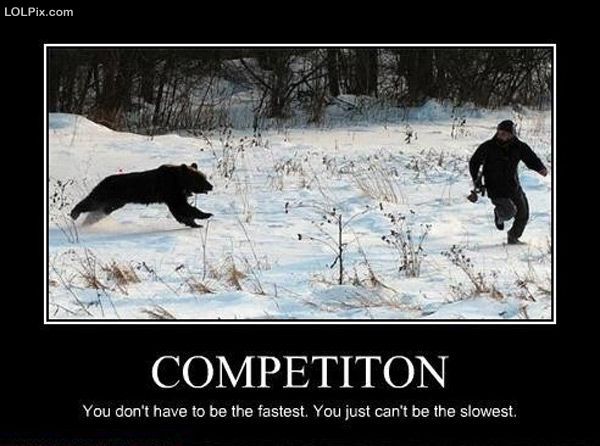 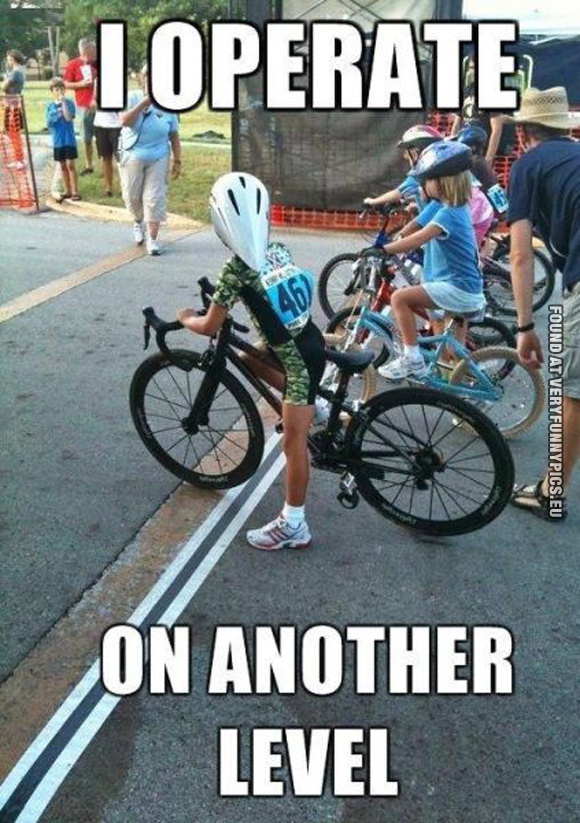 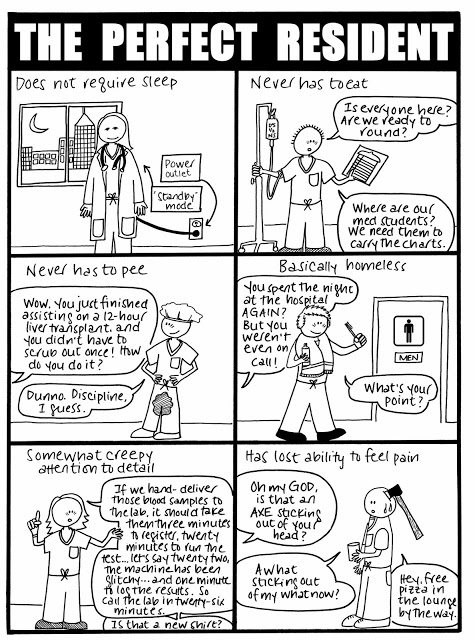 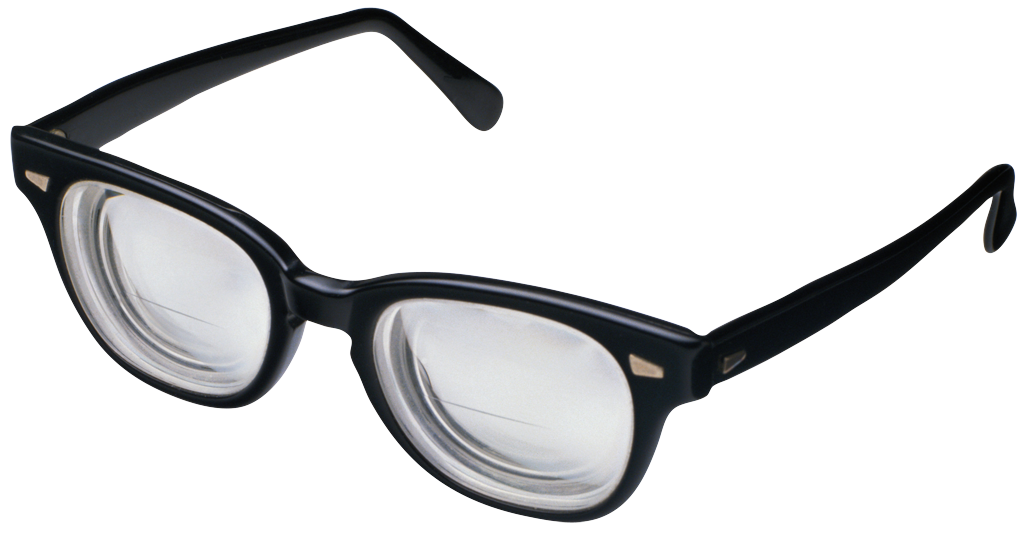 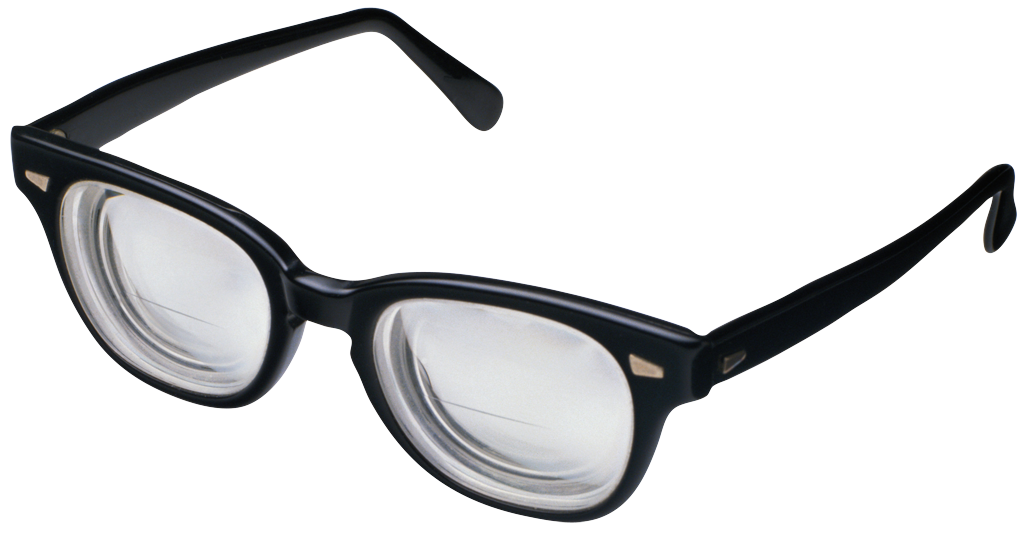 Program Vision
Provide family medicine residents with additional training in specialized fields of family medicine for a duration of 6 to 12 months in length.  
Attract exceptional residents who want to be leaders in these sub-specialized fields of family medicine while still adhering to the guiding principles of family medicine.  
Graduate family physicians that then encompass these focused skills within the practice of family medicine
Why Enhanced Skills?
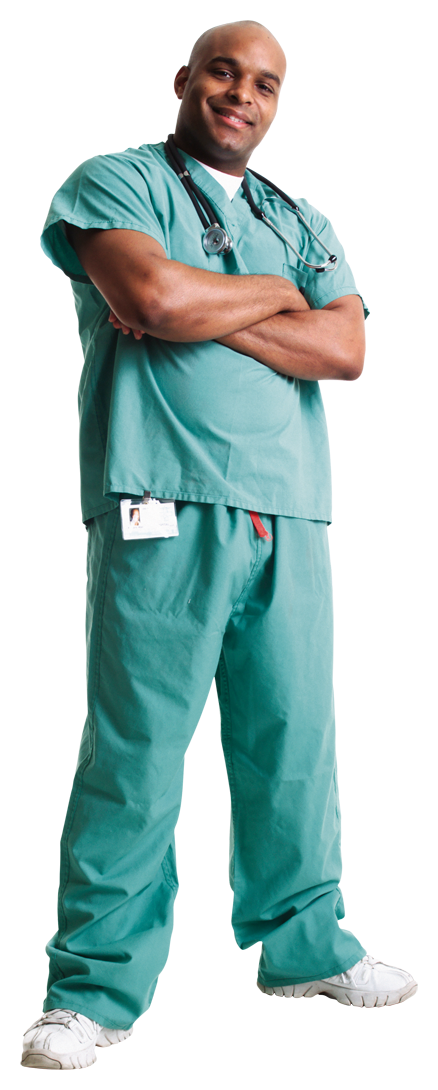 Opportunity to become and expert and resource to your community
Increased job opportunities in varied centres: urban, rural, academic.
Ability to develop a focused practice.
Excellent remuneration and flexible lifestyle options.
Limited reentry opportunities after graduating
Why Western?
Fully accredited program (2020)
Long track record of excellence
Graduates have found employment in all areas: urban, rural, academic
Third largest program in Canada
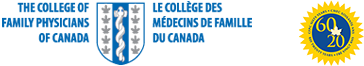 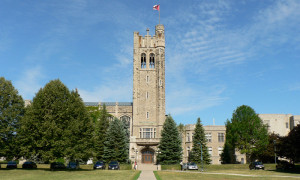 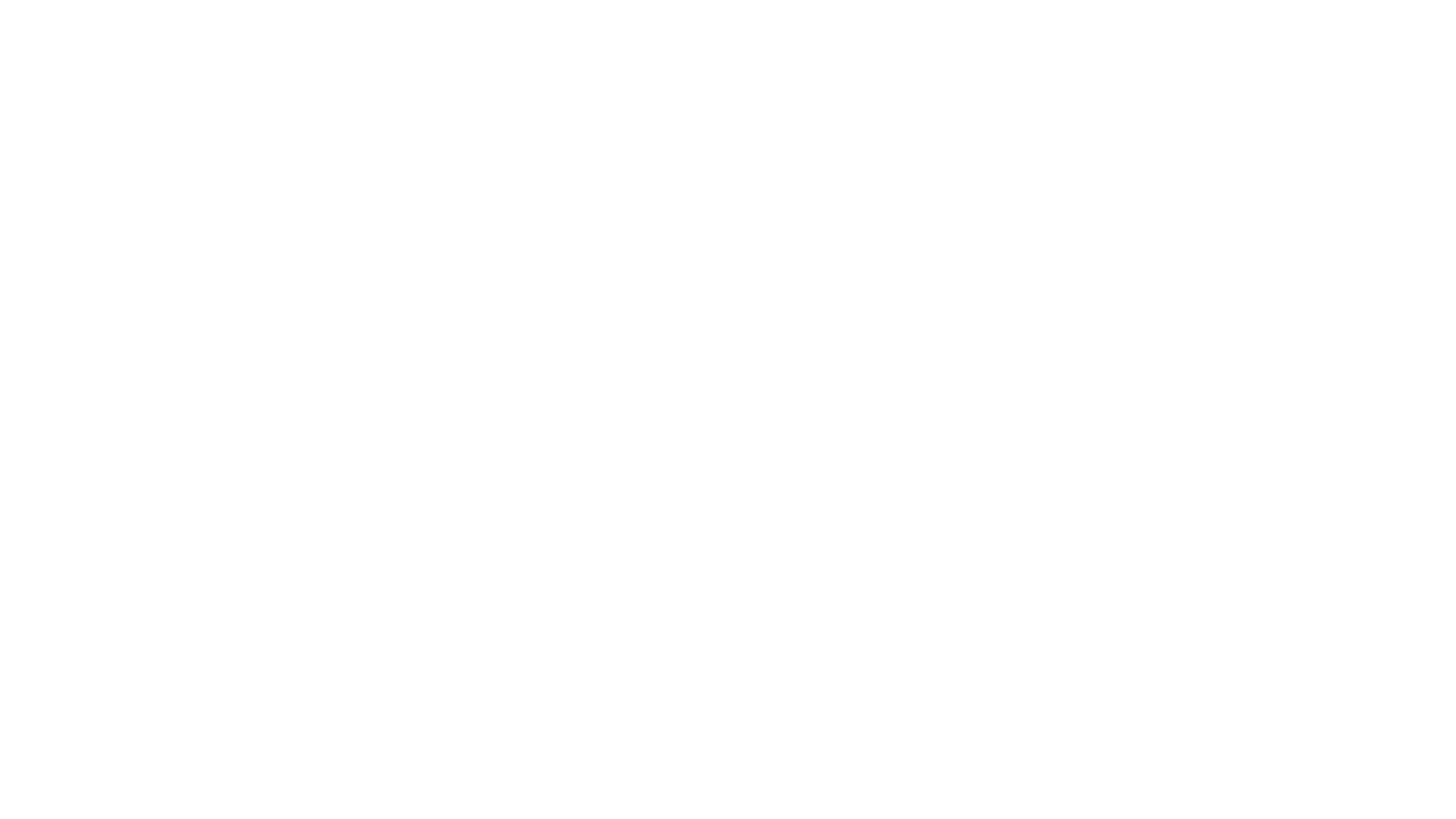 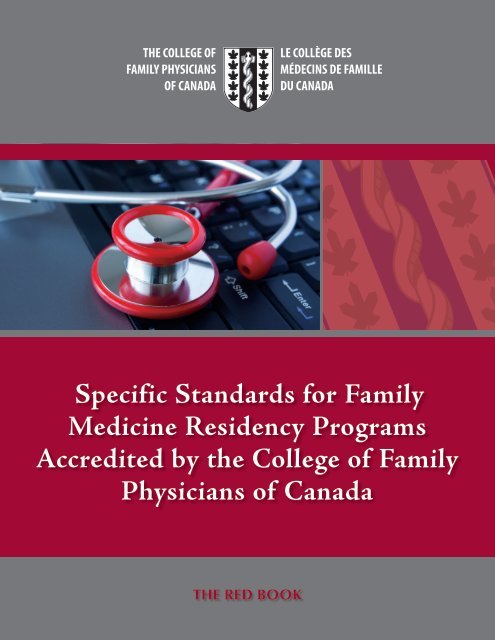 Types of Programs
Category 1 programs
Programs that adhere to an agreed upon set of national guidelines, objectives and evaluations
ER, COE, Palliative Care, SEM
Cannot deviate from the program objectives
 
Category 2 programs
Programs that have been designed at the university level that adhere to the guiding principles of Enhanced Skills training in the CFPC red book, but do not have a nationally agreed upon set of guidelines, objectives and evaluations
More internal flexibility with regards to training
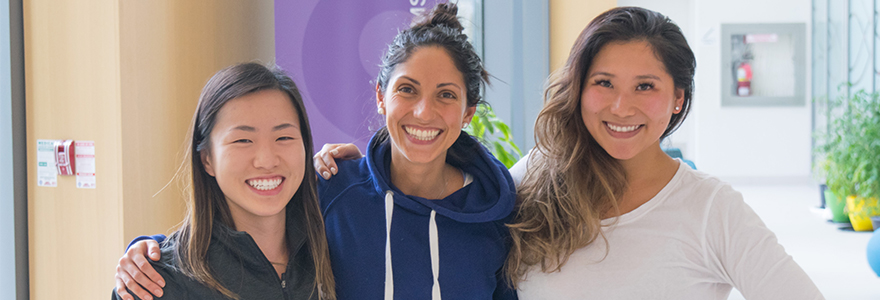 CATEGORY 1 Programs
Emergency Medicine (1 year)

Sport & Exercise Medicine (1 year)

Palliative Care (1 year)
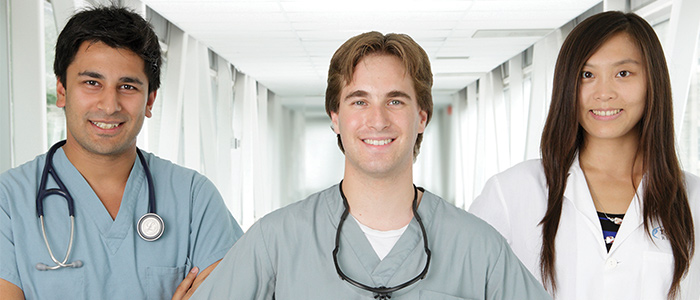 CATEGORY 2 Programs
Academic Family Medicine (1 year)
Child Health (6 blocks)
Chronic Diseases Management ( 1 year)
Enhanced Skills - Individualized Program (varies)
Hospitalist (6 blocks)
Obstetrics & Women's Health (6 blocks)
Family Medicine Oncology (1 year)
Primary Care Rheumatology (1 year)
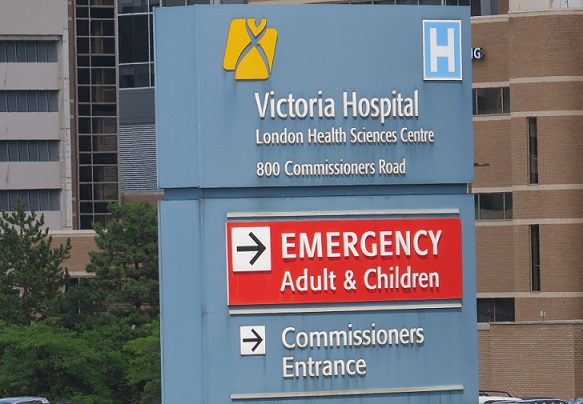 Emergency Medicine
Program Director: 
Dr. Munsif Bhimani  munsif.bhimani@lhsc.on.ca


Number of residents
9 Resident Positions
1 RoS Resident Position (Windsor)
Positions Nationally
Western has the largest Ontario based CFPC-EM program
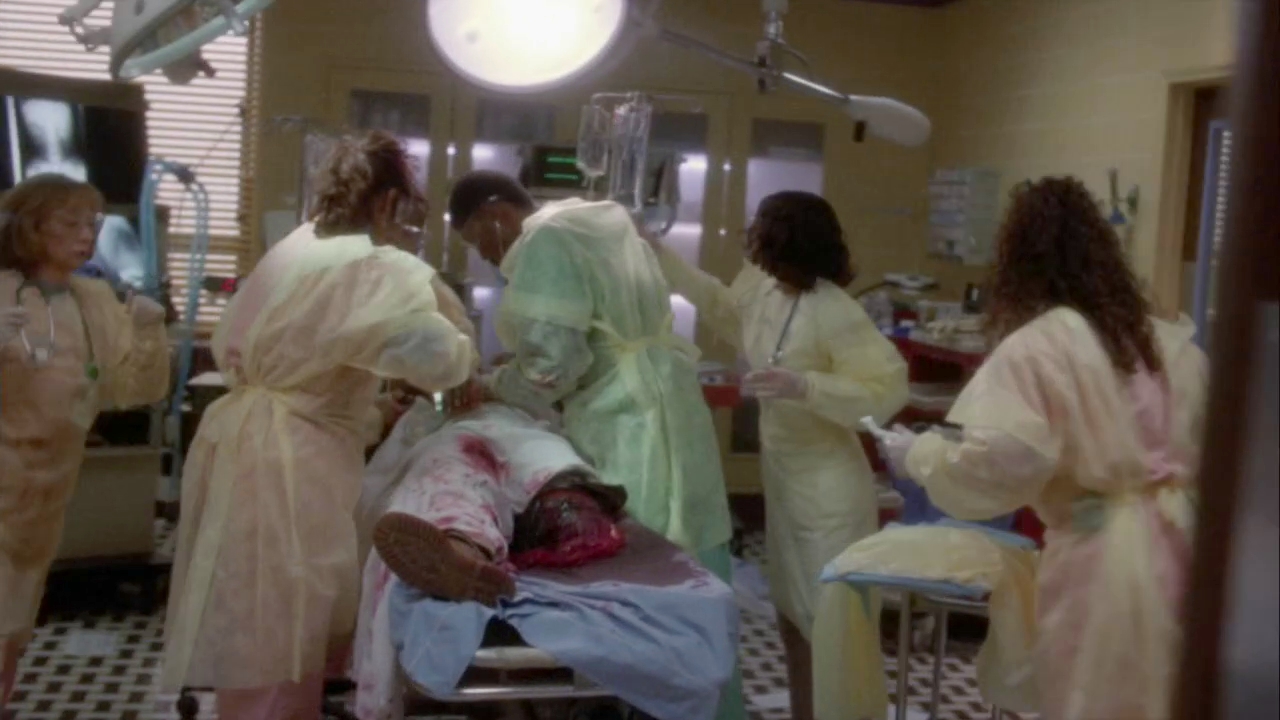 Emergency Medicine
Academic ER – LHSC – 2 blocks
Community ER – 1 block (Goderich, Chatam, Strathroy, Leamington, Owen Sound, Sarnia, St. Thomas, Stratford, Windsor)
Community ER/Anesthesia – 1 block
Ortho-Hybrid – 1 block
Peds-ER – 2 blocks (can be split between Childrens or PCCU)
CCTC – 2 blocks
CCU – 1 block
POCUS – 1 block
Elective – 1 block
Simulation Training
POCUS
Research
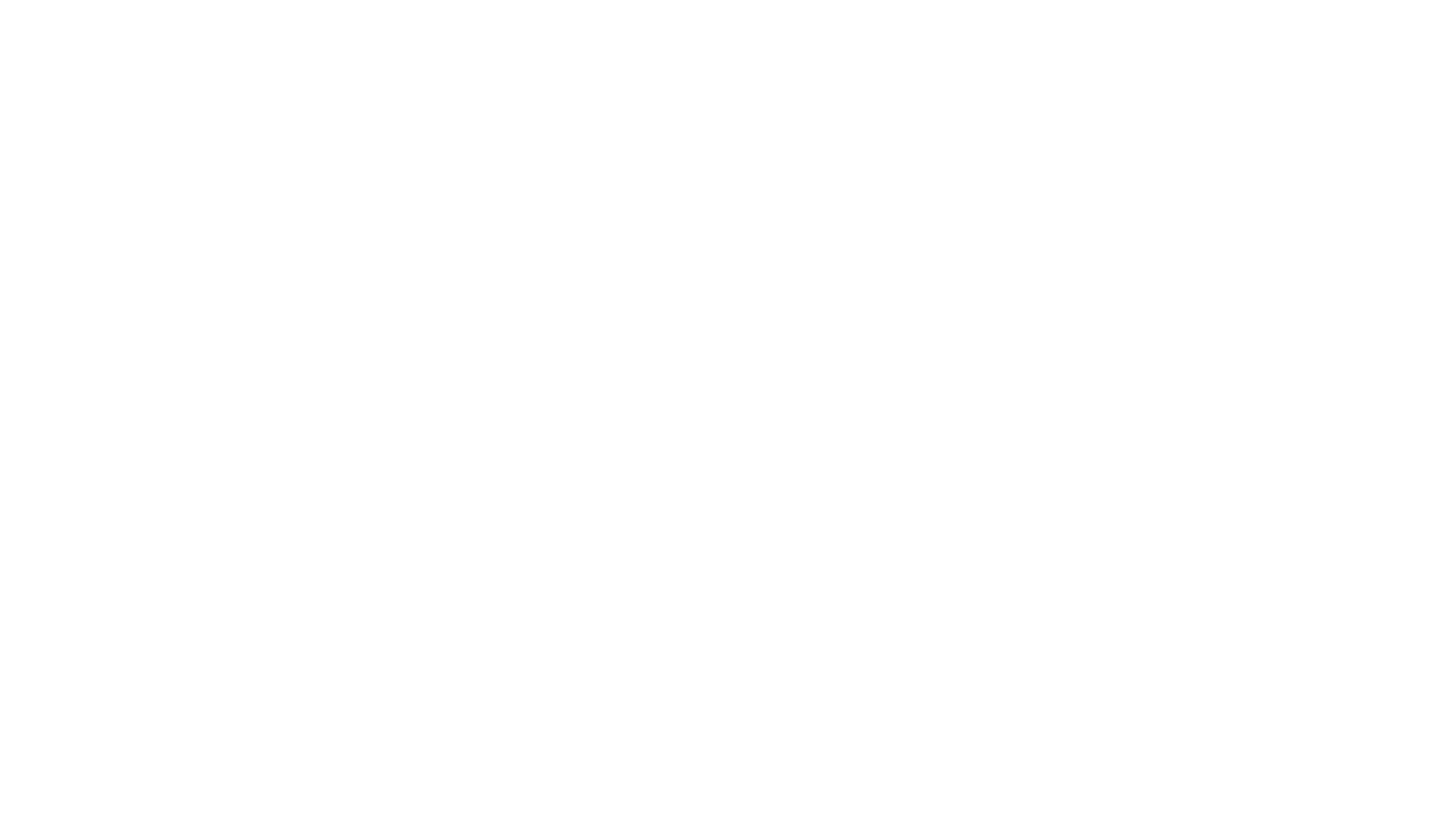 Sport & Exercise Medicine
Program Director: 
Dr. Graham Briscoe – graham.a.briscoe@gmail.com 

Number of residents
2-4 residents/year
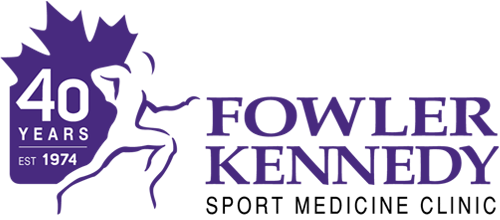 Sport & Exercise Medicine
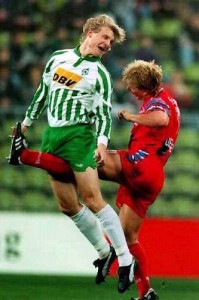 The Resident will spend time at:

FKSMC in direct patient care
Fanshawe Clinic providing general medical care in a student health setting.
With Orthopaedic Surgeons and other designated Specialists as well as allied Health Professionals including physiotherapists, pedorthists, and bracing specialists at FKSMC.

Other activities include:

Varsity athletics and participate in community event coverage.  
Teaching of family medicine residents and Kinesiology MSc. Students
Research opportunities in the form of projects or pursuing a Master’s degree
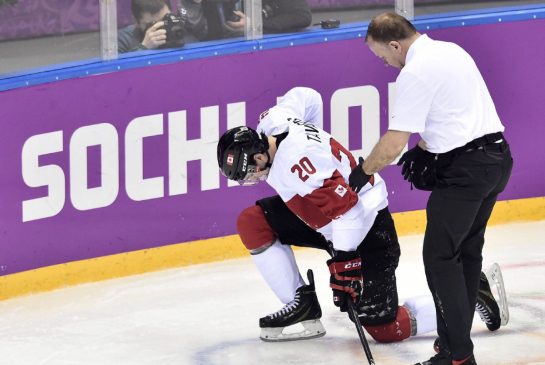 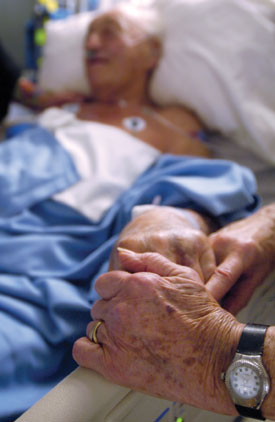 Palliative Care
Program Director: 
Dr. Trish Valcke – pvalcke@thehospice.ca 

Number of residents
2 residents/year
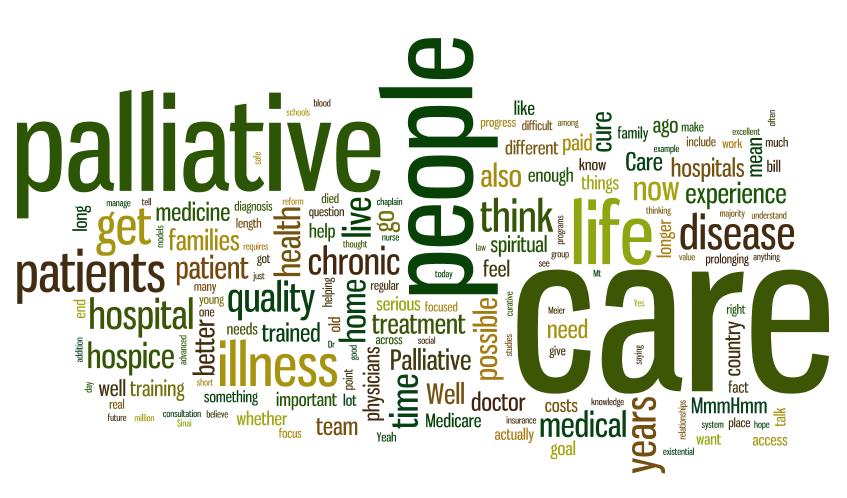 Palliative Care
London Stream:
4 blocks LHSC (Victoria campus),
1 block LHSC (University campus),
2 blocks Windsor hospice,
1 block Windsor oncology,
2 blocks Sarnia,
3 blocks elective
Windsor Stream:
2 blocks LHSC (Victoria campus),
1 block LHSC (University campus),
2 blocks WRH consult service (Metropolitan campus, and HDGH PCU),
2 blocks Windsor hospice,
1 block Windsor oncology,
2 blocks Sarnia,
3 blocks elective
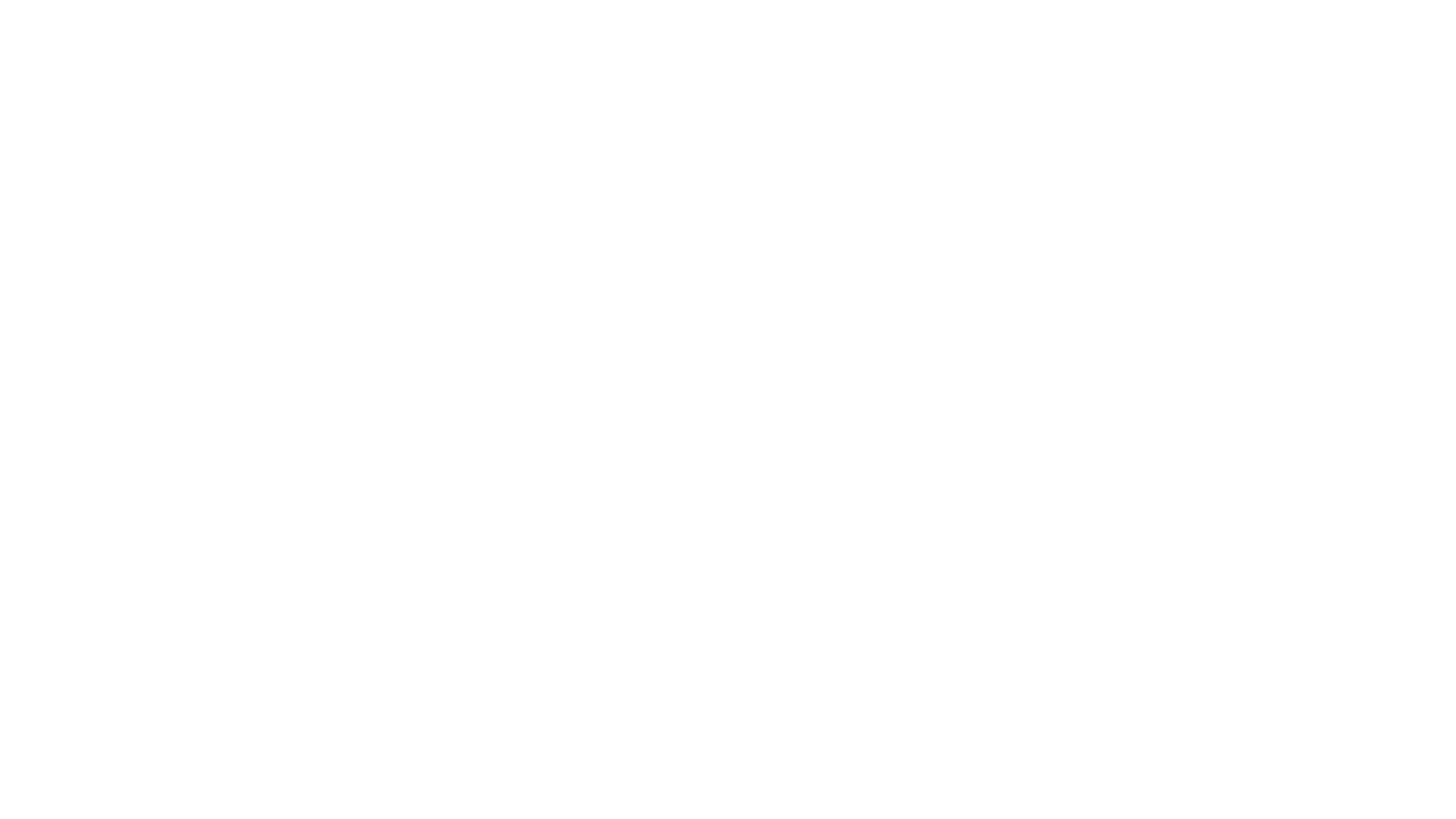 Western Highlights
Rotations
3 electives blocks
Horizontal experience during the year
Psychosocial oncology at LRCP when in London
Pain clinic at LRCP when in London
Foundations of palliative care online course
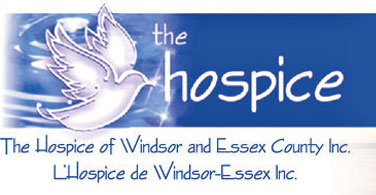 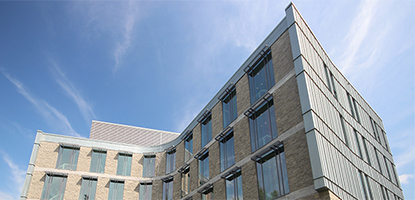 Primary Care Chronic Disease Program

Primary Care Rheumatology

FM-Oncology

Individualized Program
Academic FM Program

Windsor Hospitalist

OB and Women’s Health

Child Health
CATEGORY 2 Programs
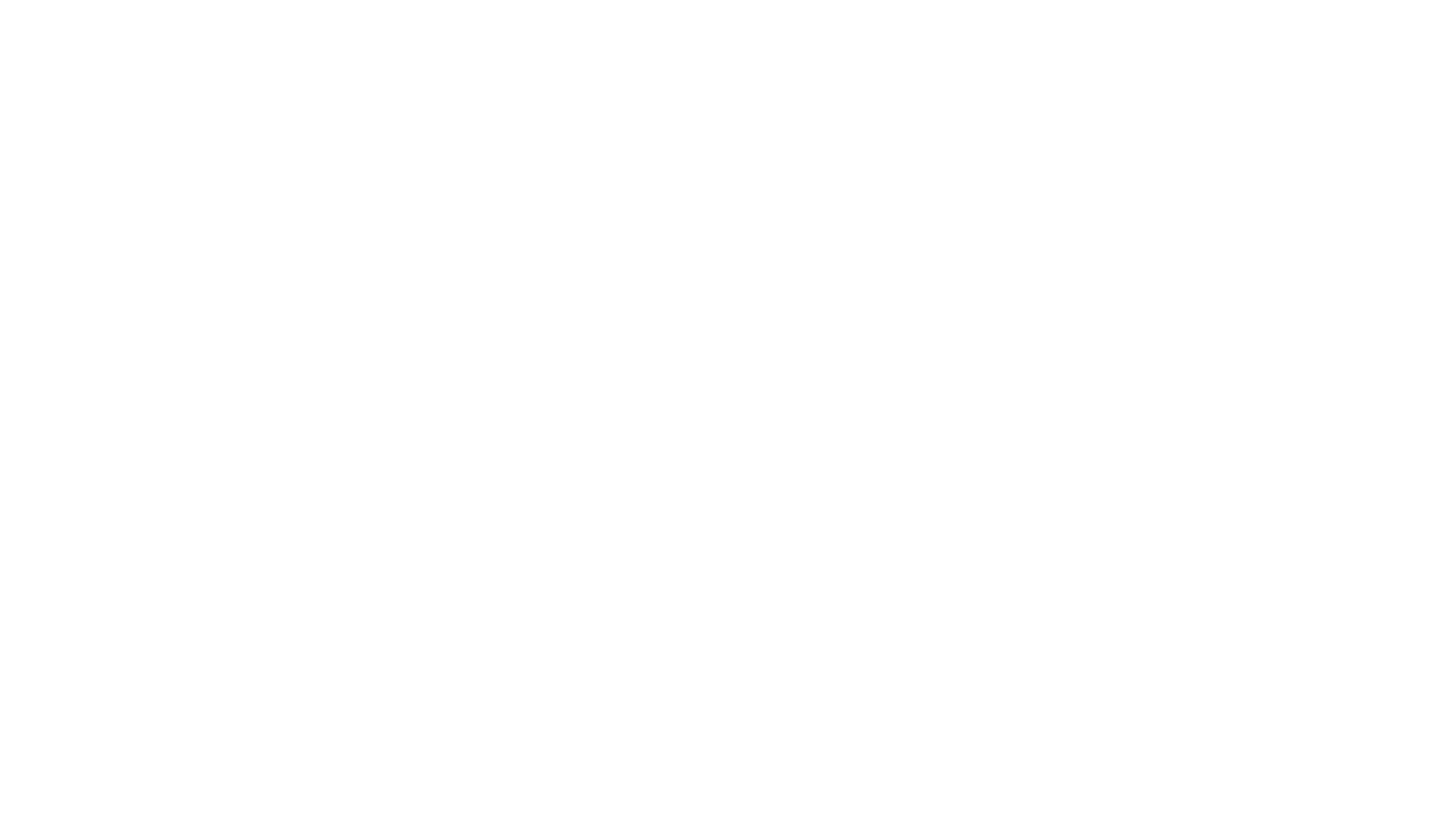 Academic Family Medicine
Program Director: 
Dr. Christina Cookson
    ccookson2012@gmail.com

Number of residents
1-2 residents/year
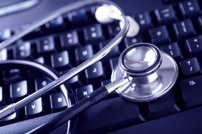 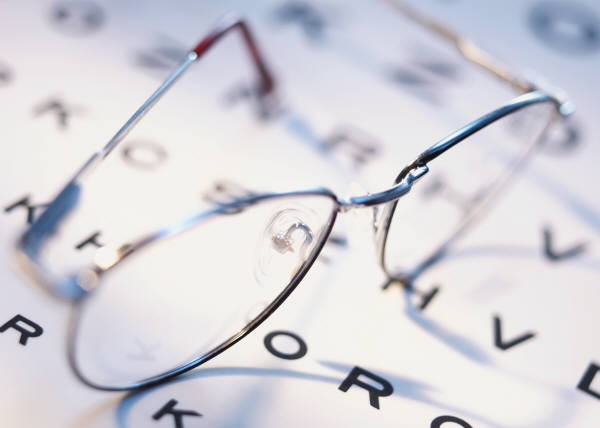 Academic Family Medicine
Joint program between the departments of Family Medicine and Graduate Studies
Goal of the program is to train academic clinicians with an interest in teaching and research
Two tracts
Thesis & course work
Non thesis/major essay & course work
Windsor Hospitalist Program
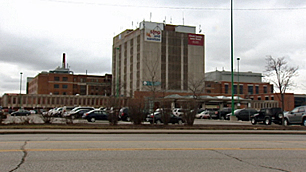 Program Director
Dr. Danielle Soulliere – Danielle.Soulliere@wrh.on.ca  

Number of residents
1-2 resident/year
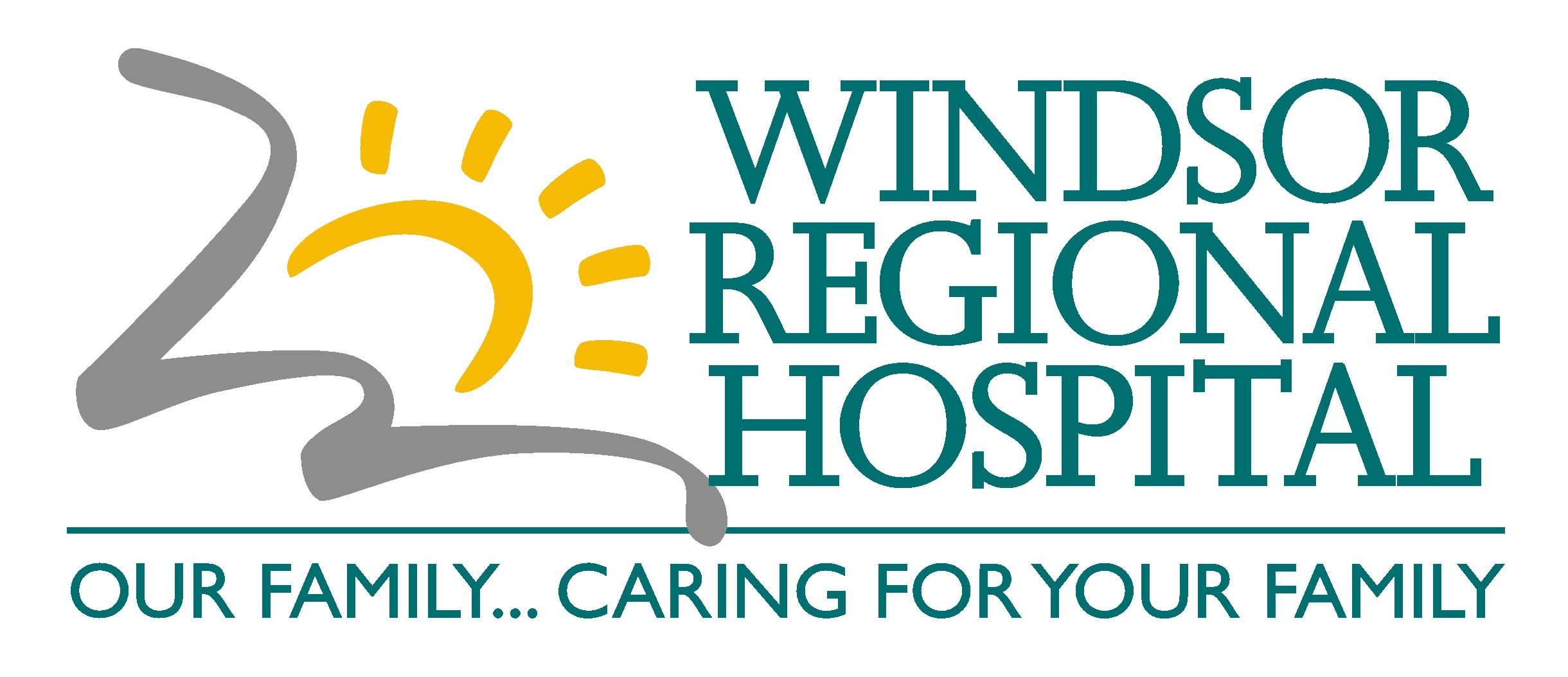 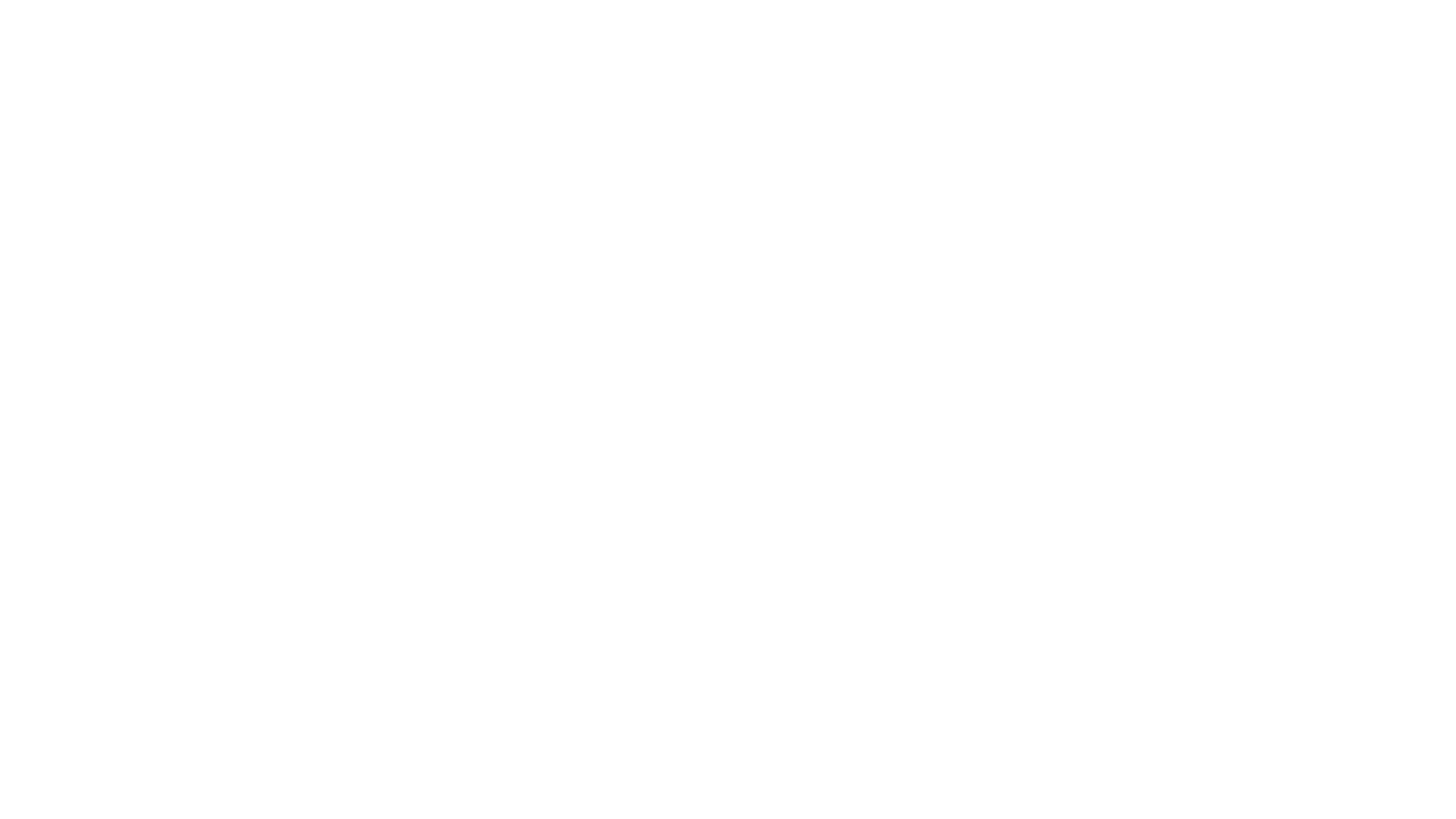 The training would take place at the Hotel Dieu Grace Hospital and Windsor Regional Hospital

2 blocks CTU at Hotel Dieu Hospital
1 block hospitalist Windsor Regional Hospital
1 block ICU with rapid response team at Hotel Dieu
1 block RCU/ICU at Windsor Regional Hospital
2 week elective infectious disease
2 weeks to be divided up as electives chosen from the following areas of specialty: cardiology, nephrology, neurology, endocrinology, GI, Oncology, palliative-inpatient care, radiology, neonatal ICU, chronic care
Windsor Hospitalist Program
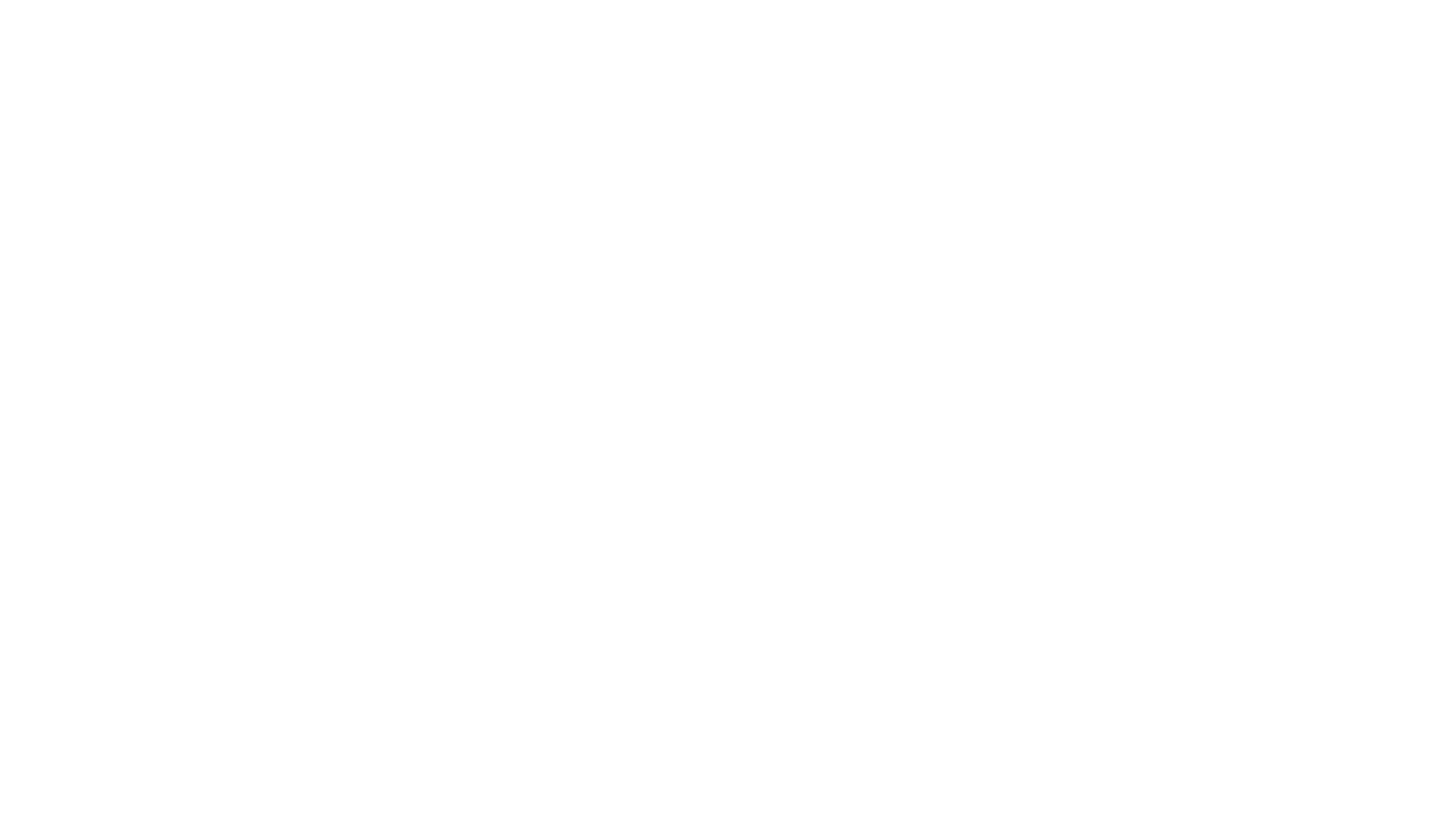 Obstetrics & Women’s Health
Program Directors: 
Dr. Andrea Alarie (Kitchener) –andrea.alarie@icloud.com
Dr. Paige Hacking (London) – paige.hacking@gmail.com 

Number of residents
1-4 residents/year
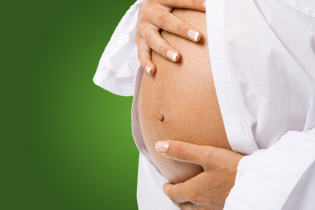 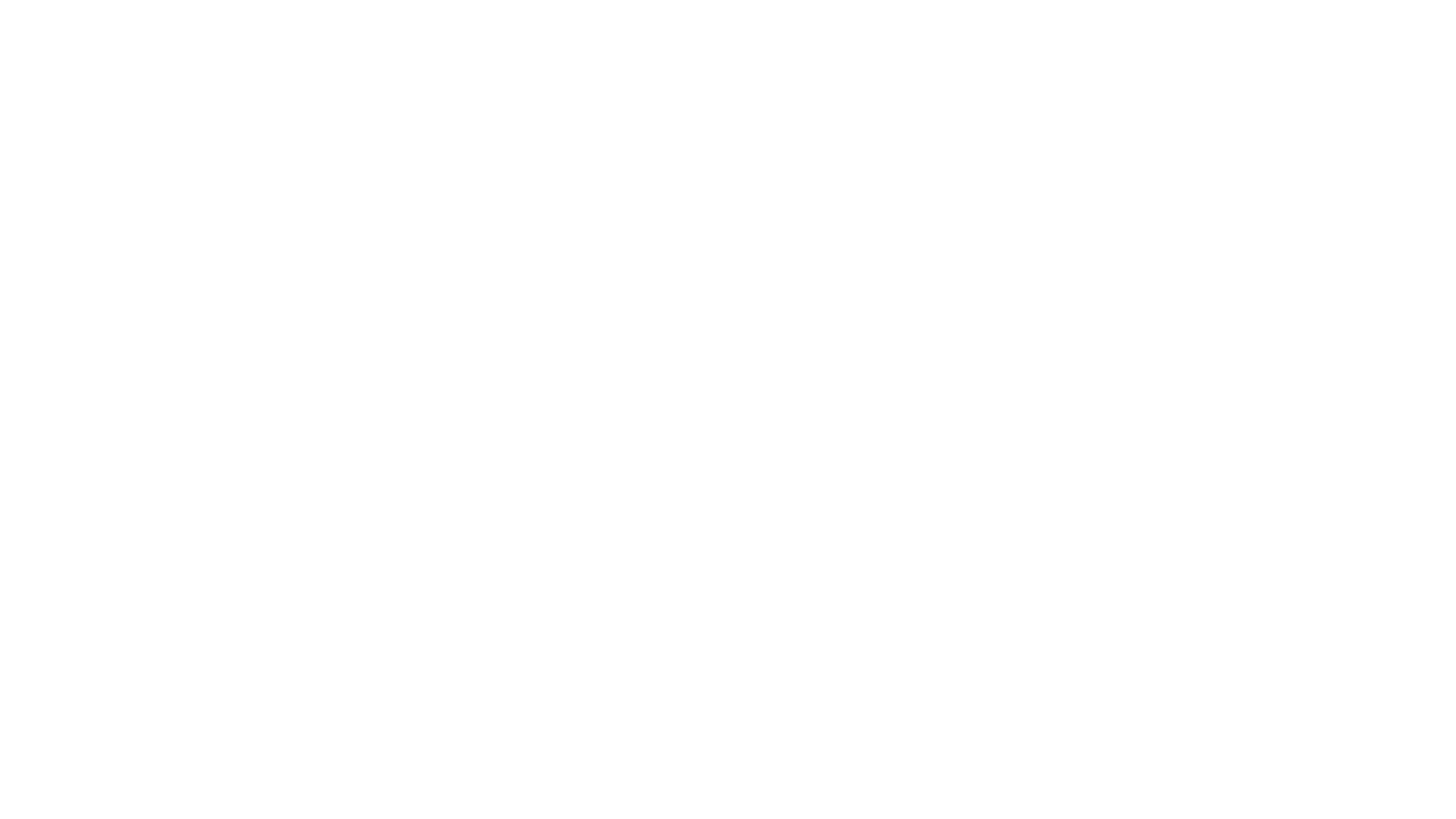 Goal is to offer residents a chance to increase their knowledge, experience and procedural base in Women’s Health

6 block program where the resident will be assigned to 1 of 2 home sites

Kitchener – high volume OB + clinics (many learners)
London – high volume FM/OB + clinics
Obstetrics & Women’s Health
Horizontal Women’s Health Electives
Primary Care Women’s Health
Women’s Health Clinic at Victoria Hospital
Family Practice with strong OB and Women’s Health 
Diabetes Family Planning Clinic at MLHU

Psychiatry
Eating Disorders clinic
PTSD Clinic 
First Episode Mood Disorder
Post Partum Mood Disorder Clinic

Community Based Women’s Health
Violence and Sexual Assault Team 

 Medicine Based Women’s Health
Sexually Transmitted Infection Clinic
Genetics Clinic
Endocrinology Clinic
 
Surgical Based Women’s Health
Breast Clinic 
Gynecology 
Urogynecology Clinic
Fertility Clinic
Gynecology Clinic
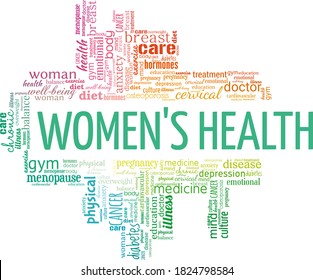 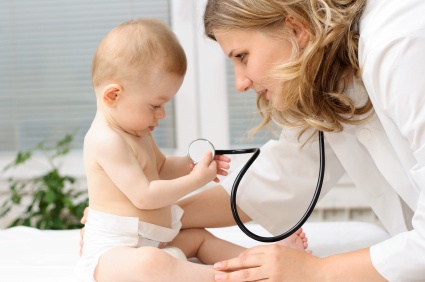 Child Health
Program Director
Dr. Loretta Seevaratnam
lseevartnam@rogers.com

Number of Residents
1 resident/year
Child Health
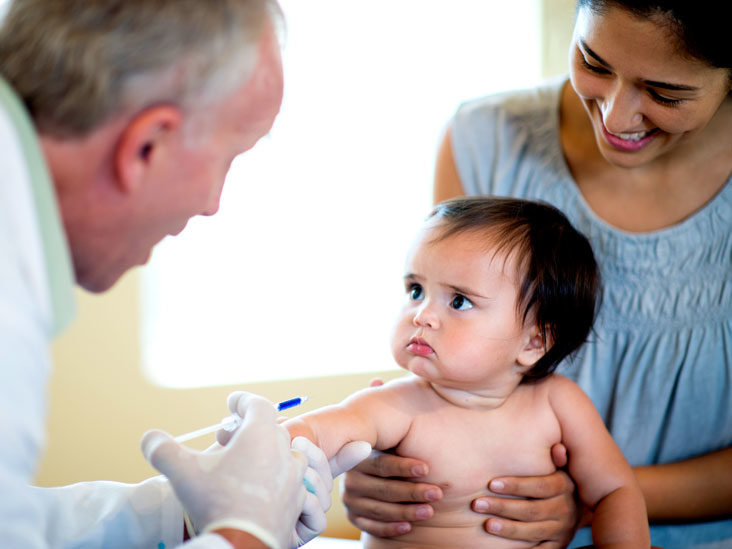 Rotations

Rural general paediatrics (Sarnia and other sites) - 2 blocks	

Tertiary inpatient paediatrics (London) - 1 block					  
Emergency & Airway (London) - 2 blocks		
Electives (Varied Sites) - 2 blocks
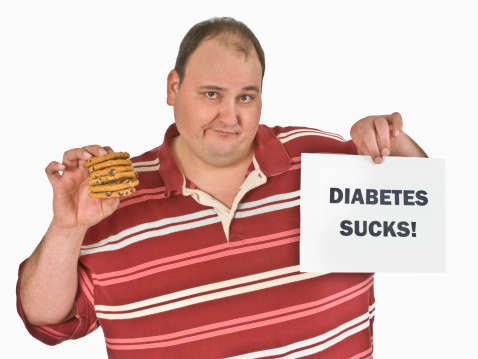 Primary Care Chronic Disease Management Program
Program Director

Dr. Sonja Reichert
sreiche2@uwo.ca

Number of residents
1-2 residents/year
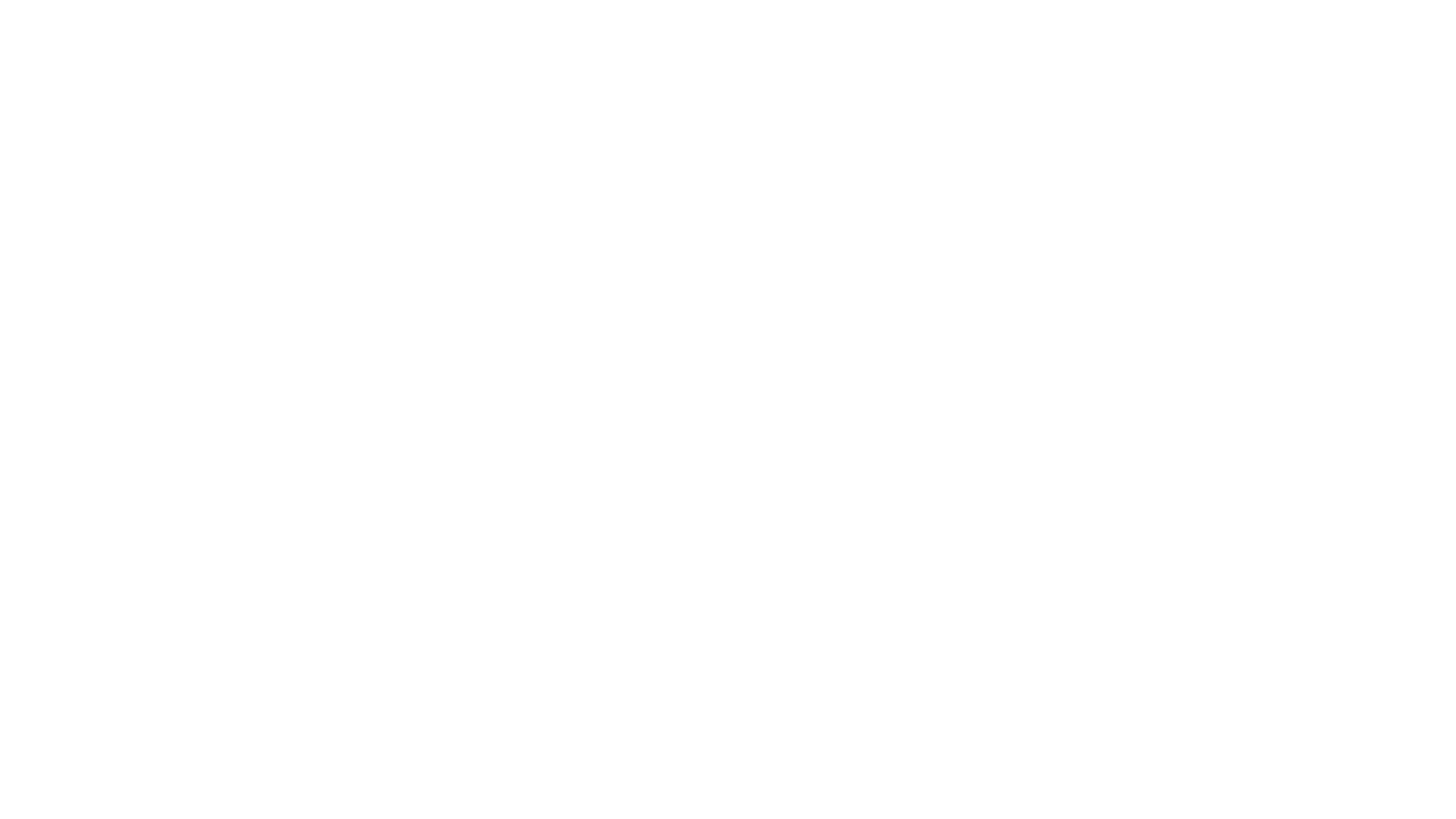 12 month program that focuses on the management of patients with chronic diseases
Longitudinal rotations allow for flexibility regarding developing interests in specific fields
Rotations include outpatient clinics in:
Diabetes
Cardiovascular health
Nephrology
Neurology
COPD
Wound care
Rheumatologic diseases
Electives based on resident’s educational objectives
Primary Care Chronic Disease Management Program
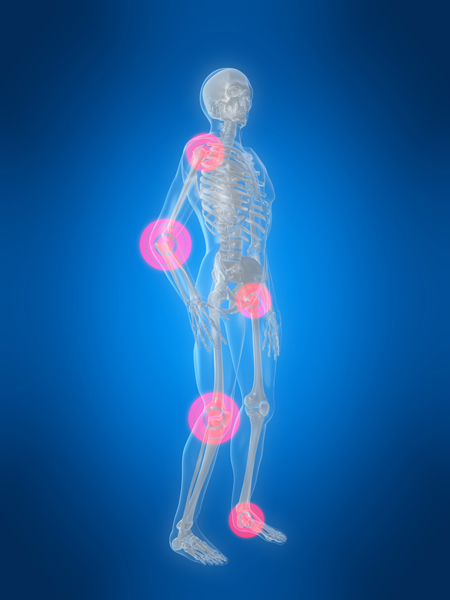 Primary Care Rheumatology
Program Director
Dr. Gina Rohekar
gina.rohekar@sjhc.london.on.ca


Number of residents
1 resident/year
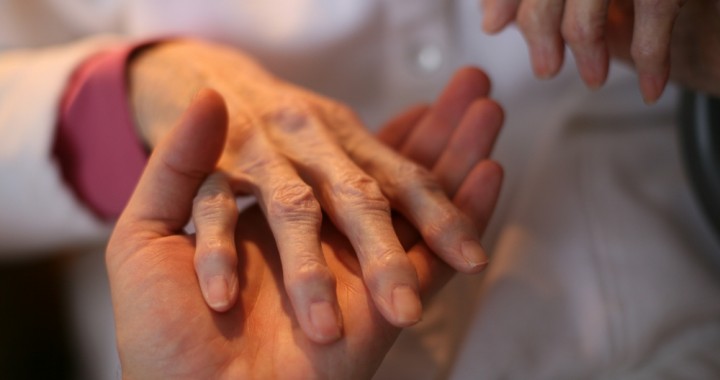 Primary Care Rheumatology
1 year program based out of the St. Joe’s rheumatology clinic focusing on primary care based rheumatological conditions
Areas of focus: 
OA
Inflammatory arthritis
Fibromyalgia
Tendonitis
Mechanical Back Pain
Connective Tissue Diseases
PMR
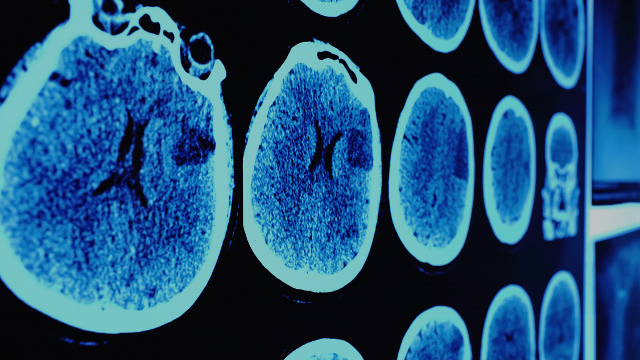 Family Med-Oncology
Program Director
Dr. John Lenehan
John.Lenehan@lhsc.on.ca 
Number of residents
1 resident/year
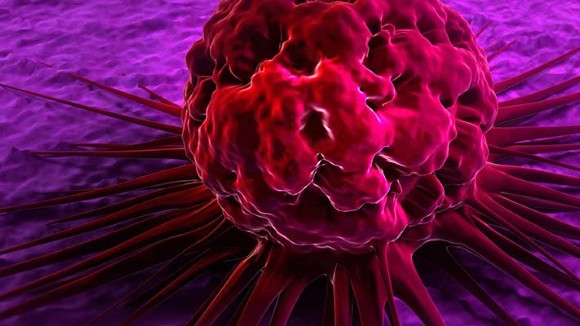 Family Med-Oncology
London: Inpatient medical oncology (1 block)
London: Rotations in lung, breast, GI, melanoma, head/neck, GU (5 blocks)
London: Hematology/Oncology (1 block)
London: Gyn/Onc (1 block)
London: Palliative Care/Pain Clinic (1 block)
Windsor: Inpatient Hospitalist-Oncology (1 block)
London or Windsor: Radiation-Oncology (1 block)
Windsor: General medical oncology clinic (1 block)
London/Windsor/Community: Elective – choice of community ICU, palliative care/hospice, research/admin, family medicine (1 block)
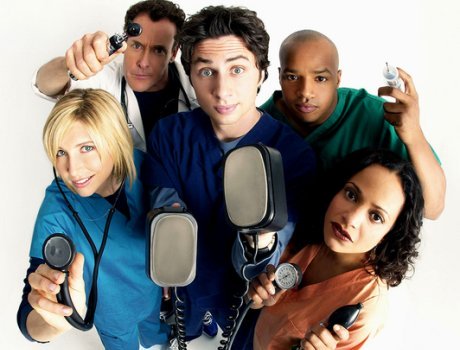 Individualized Program
Program Director
Dr. Kyle Carter kcarte@uwo.ca 

Number of residents
1-2 residents/year
6-12 months programs available

Preference given to established programs over individualized program, with the exception of a well thought out program with objectives and a clinical supervisor.
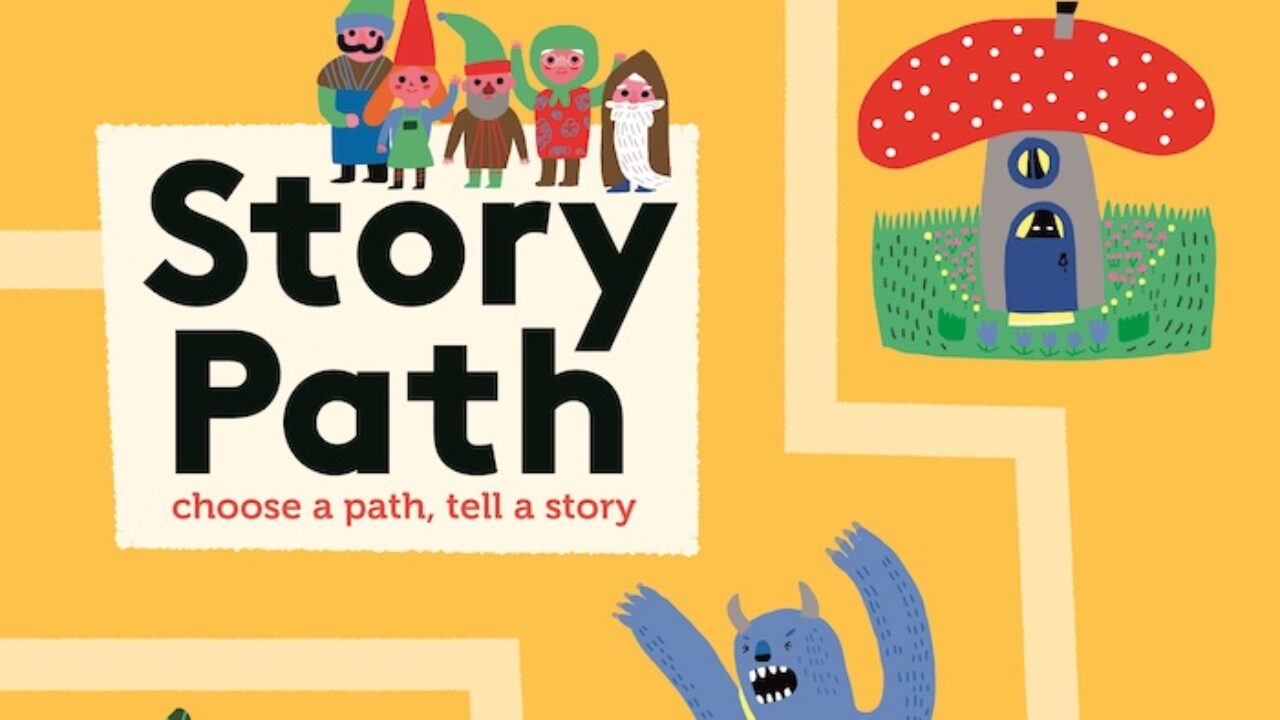 Individualized Program
Must fulfill a community need

Within the extended scope of Family Medicine

Develop a curriculum design and find a supervisor from that field

Not an extension of core Family Medicine Training
Enhanced Skills Requirements
Scholarly Activity
Resident Research Day
Longitudinal Clinical Experience
Connectivity to Family Medicine
Moonlighting
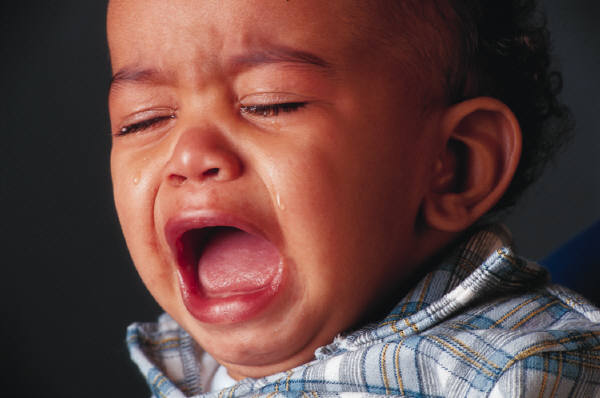 Scholarly Activity
The PGY3 project is not meant to be an onerous activity
All resident are eligible for funding and assistance from the Centre for Studies in Family Medicine
Acceptable modes of research include: case reports, quality improvement (QI) analysis, clinical/scientific research, self-reflection projects, etc.
All topics should be discussed with your program director
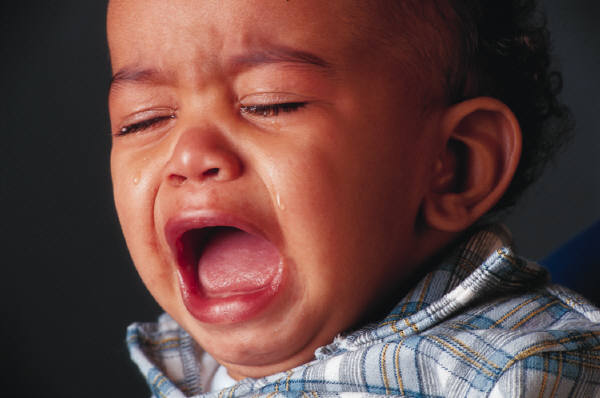 Resident Research Day
All ES skills residents are required to present at Resident Research Day 2024
Presentation format is that of a short oral presentation at Family Medicine Research Day in June 
Abstracts will be due in April 2024
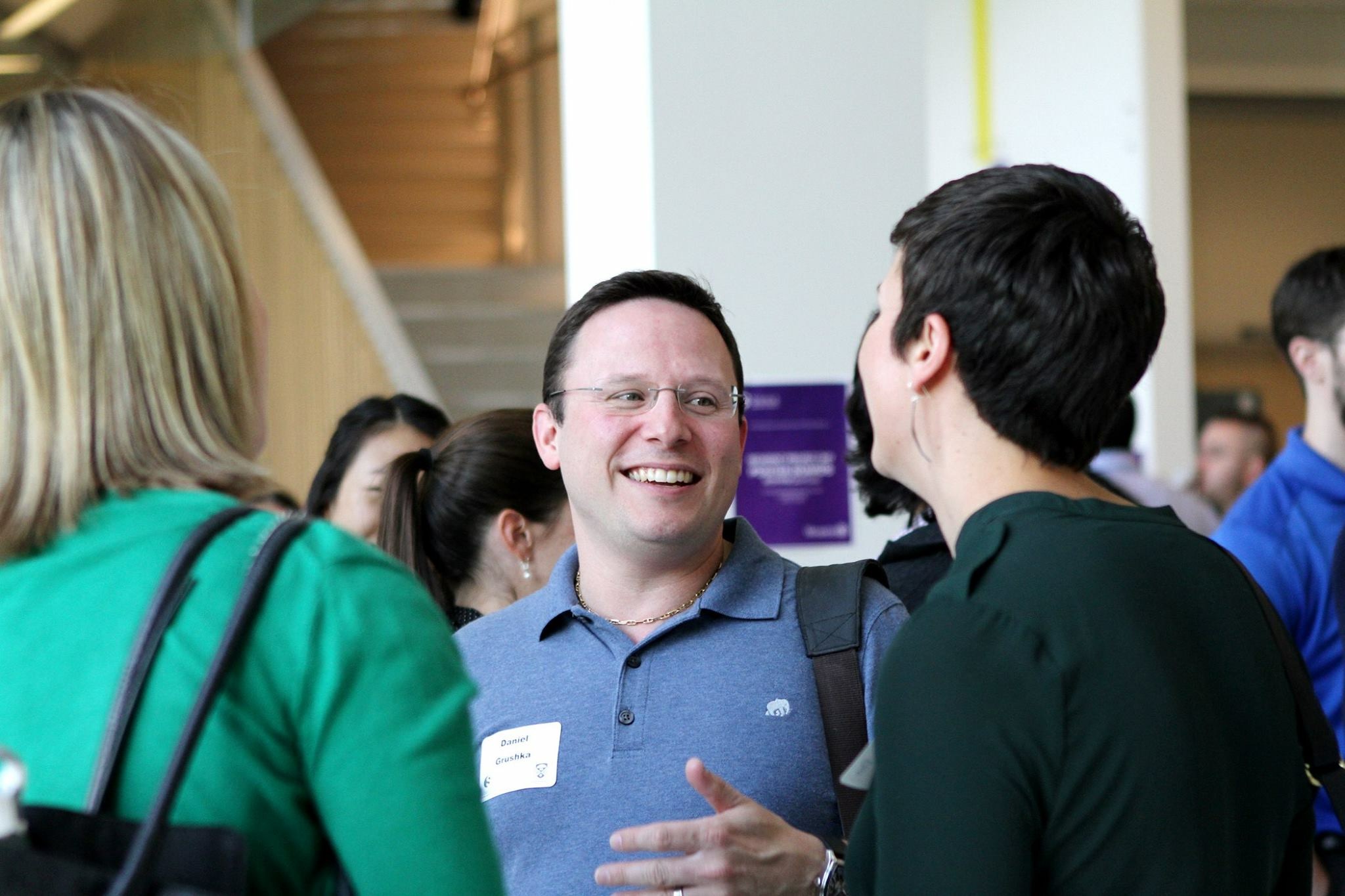 Field Notes – Longitudinal
All residents should identify 2 patients they see early in the year and ask permission to follow up with them later in the year (excluding EM)
Demonstrate continuity of care and comprehensive care within the enhanced skills program
Discuss these cases with the preceptor supervising you when you first encounter these patients.
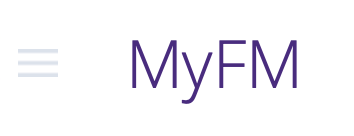 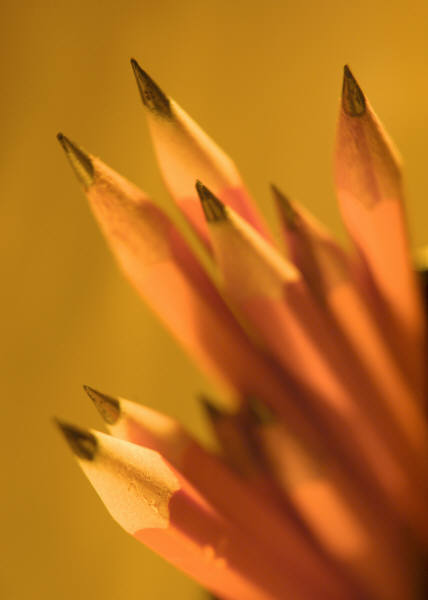 Academic Connectivity
All residents are invited to: 
Attend Family Medicine and PGME grand rounds
Teach at PGY-1 & PGY-2 half days

PGY-3 Seminar Series
Topics to be determined by the group in conjunction with the chief resident
Topics can include: critical appraisal, practice management, how to set up an office, how to incorporate, CMPA talk, etc.
Moonlighting
Refer to complete policy in the ES Resident Manual
Complete 50% of program and be in good standing
Cannot occur in Western affiliated institutes
Cannot interfere with ES commitments
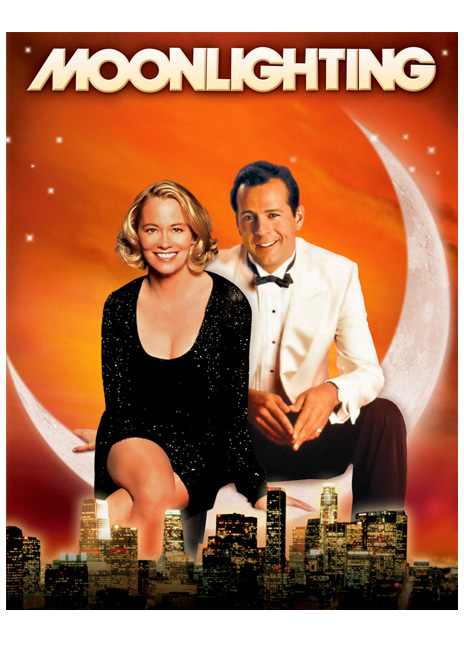 Certification
All residents who successfully complete the program will receive:
UWO certificate
Category 1 programs are eligible for CAC from CFPC

Exams for certification:
Sports Medicine (conducted through CASM)
Palliative Care (conducted through UWO)
Emergency Medicine (conducted through CFPC)

Thesis required:
Academic Family Medicine
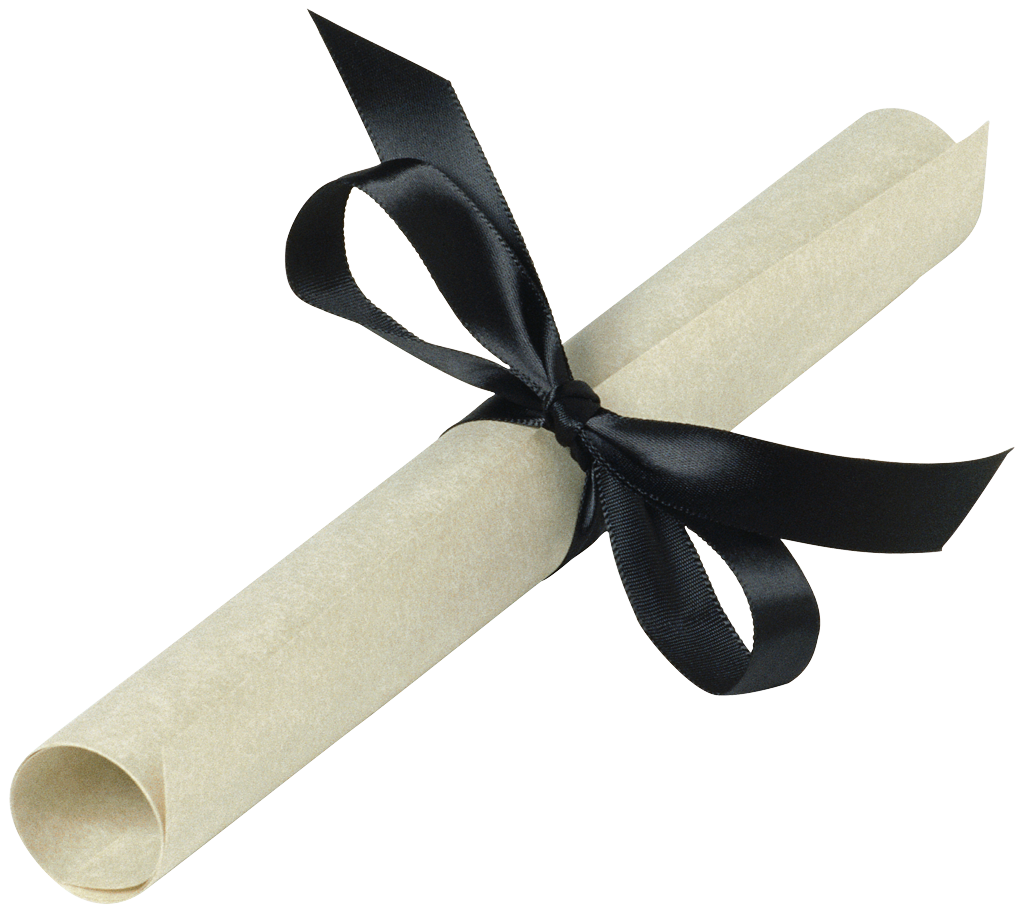 CACs
All residents in Category 1 programs who successfully complete the program will be granted a CAC from the CFPC
http://www.cfpc.ca/cac/
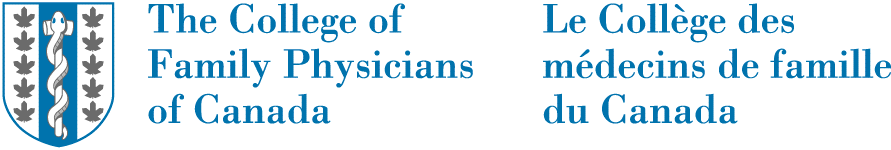 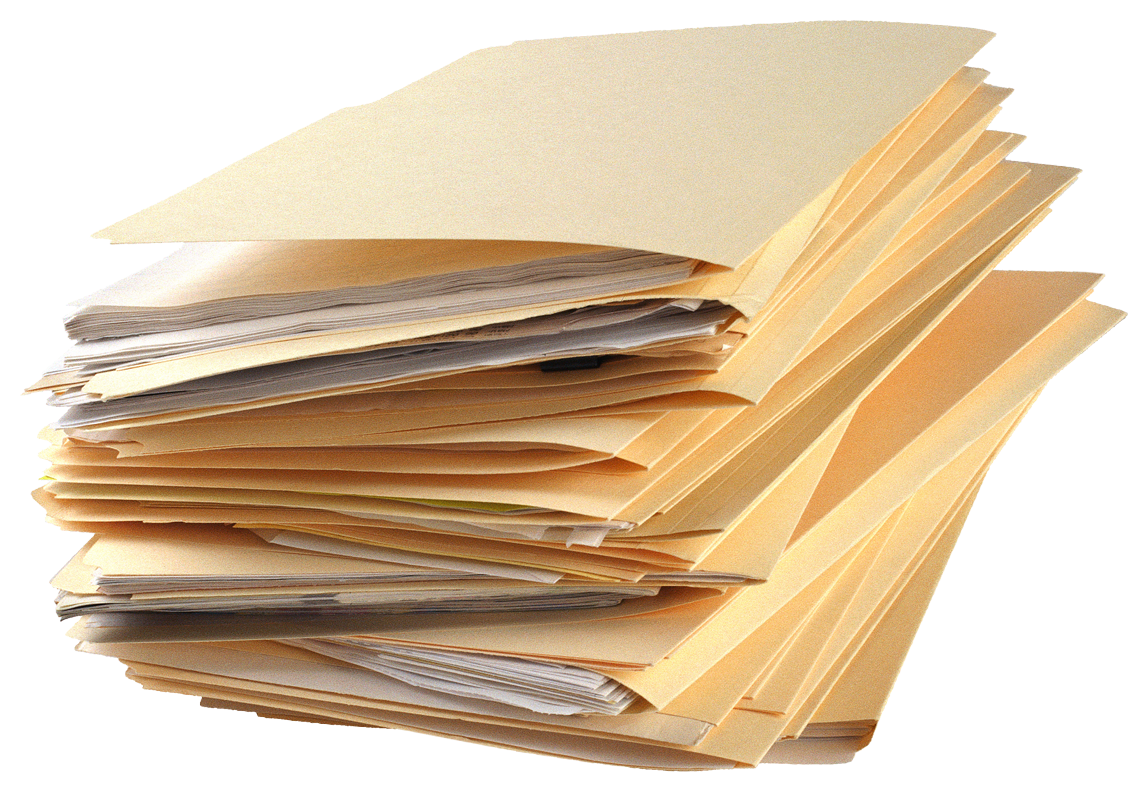 Application Process
Required documentation:
Application form on myFM / CaRMS application
4 reference letters
1 letter from PD
1 letter from primary FM supervisor
2 letters from ES related physicians
Letter of intent 
CV
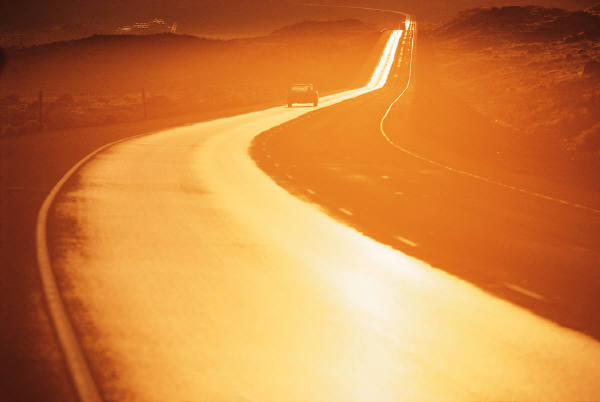 Eligibility
Current PGY2 resident in Family Medicine Training Program 

Successful completion of a Family Medicine Resident Training Program in Canada prior to starting the ES program

As per the Postgraduate Education Office, IMG's who entered the postgraduate system through CaRMS in Ontario are eligible to be considered for Family Medicine PGY3 MOHLTC funded positions. IMG's from other provinces are eligible but would have to complete a ROS in Ontario prior to ROS in their original province of study.

Must hold CPSO, CMPA

Must pass prior to entering program: 
LMCC I
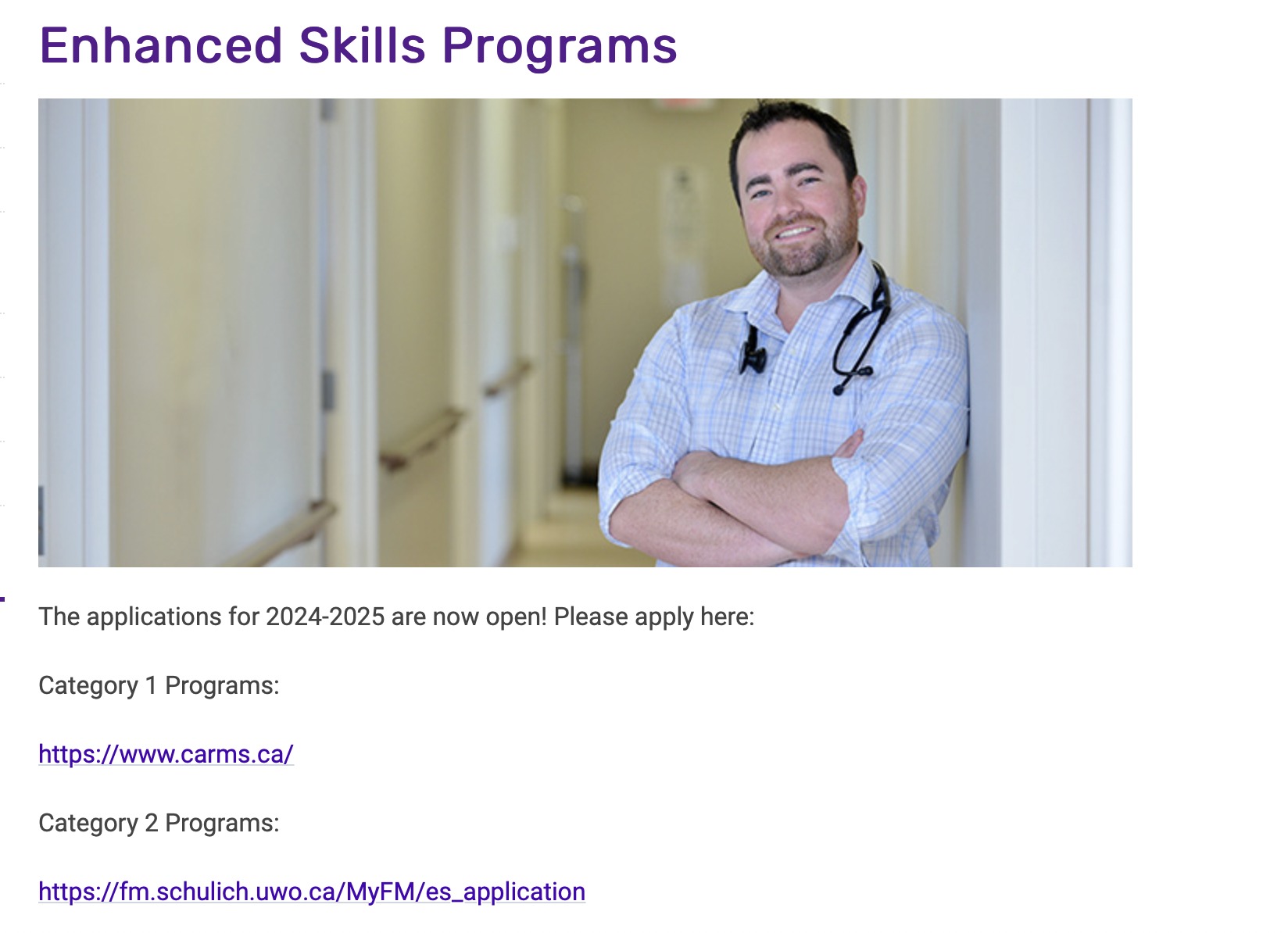 Category 2 Enhanced Skills Programs
https://fm.schulich.uwo.ca/MyFM/es_application/
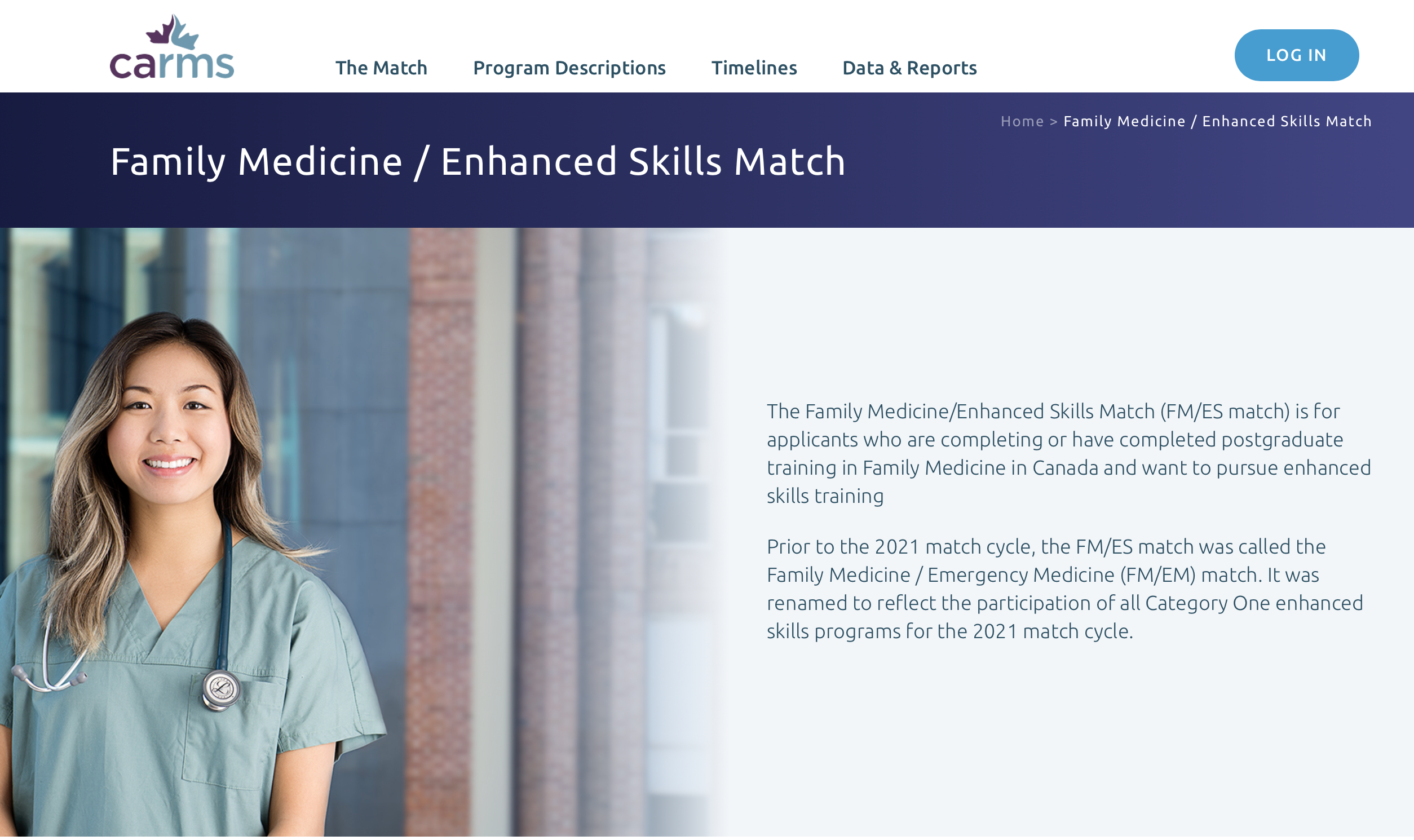 Category 1 Enhanced Skills Programs
https://www.carms.ca/match/family-medicine-enhanced-skills-match/
Category 2 Application
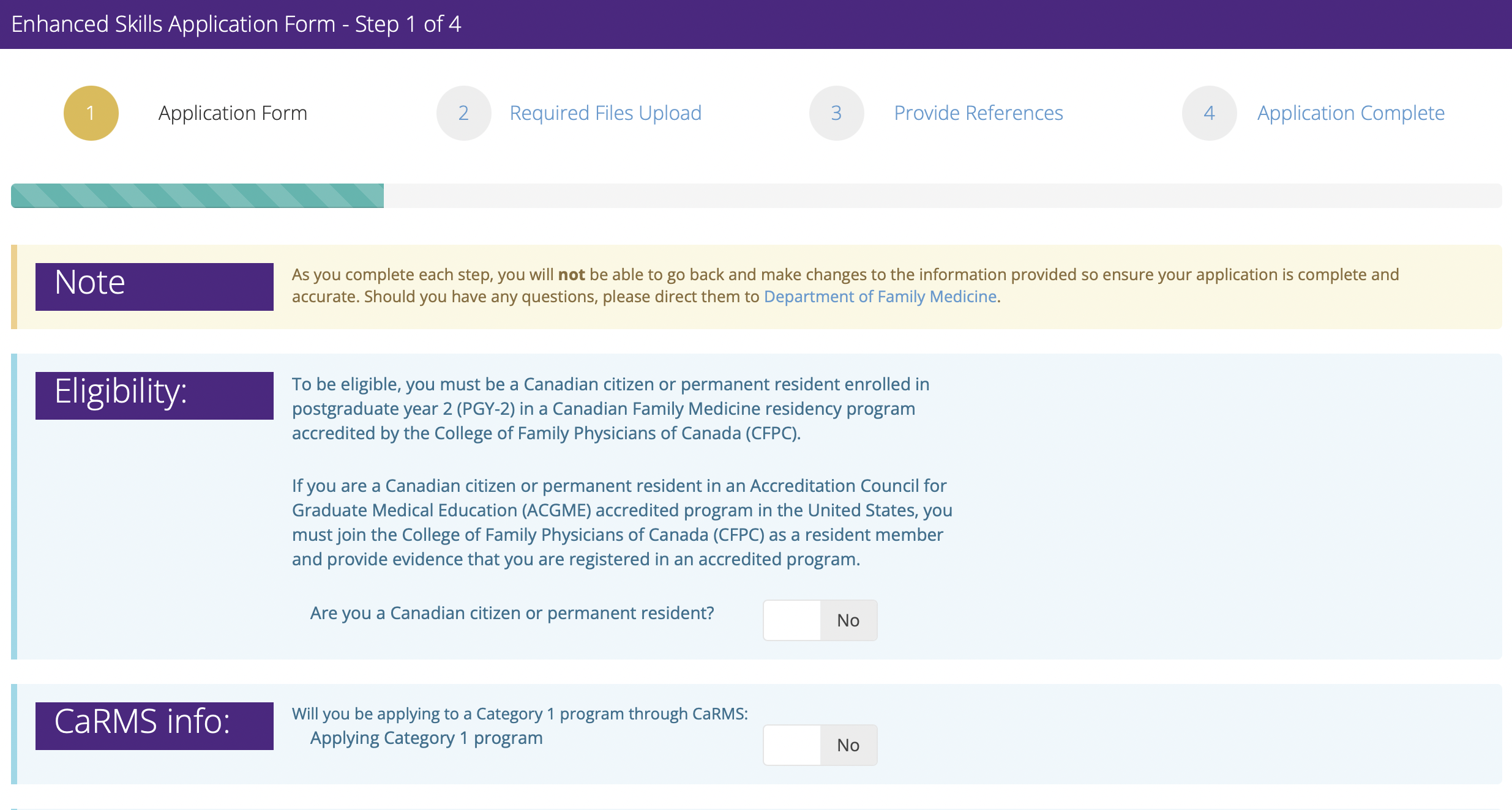 CaRMS Timeline
Category 2 Timeline
Application FAQ
Category 2 offers completed prior to CaRMS match and is a binding contract with the University
Successful applicants are asked to withdrawal from CaRMS upon acceptance of position
Can apply to both or multiple programs
Off-cycle residents must be current PGY2 resident during application period (Aug 2-December 13th 2023) to apply
Interviews via ZOOM
Ministry of Health Re-entry
Practicing Family Physicians (minimum 1 year clinical practice)
Apply to the MOH directly
Deadline January 13th 2024
Approved applications presented to programs Februrary 2024
Programs offer interviews or decline based on capacity March 2024
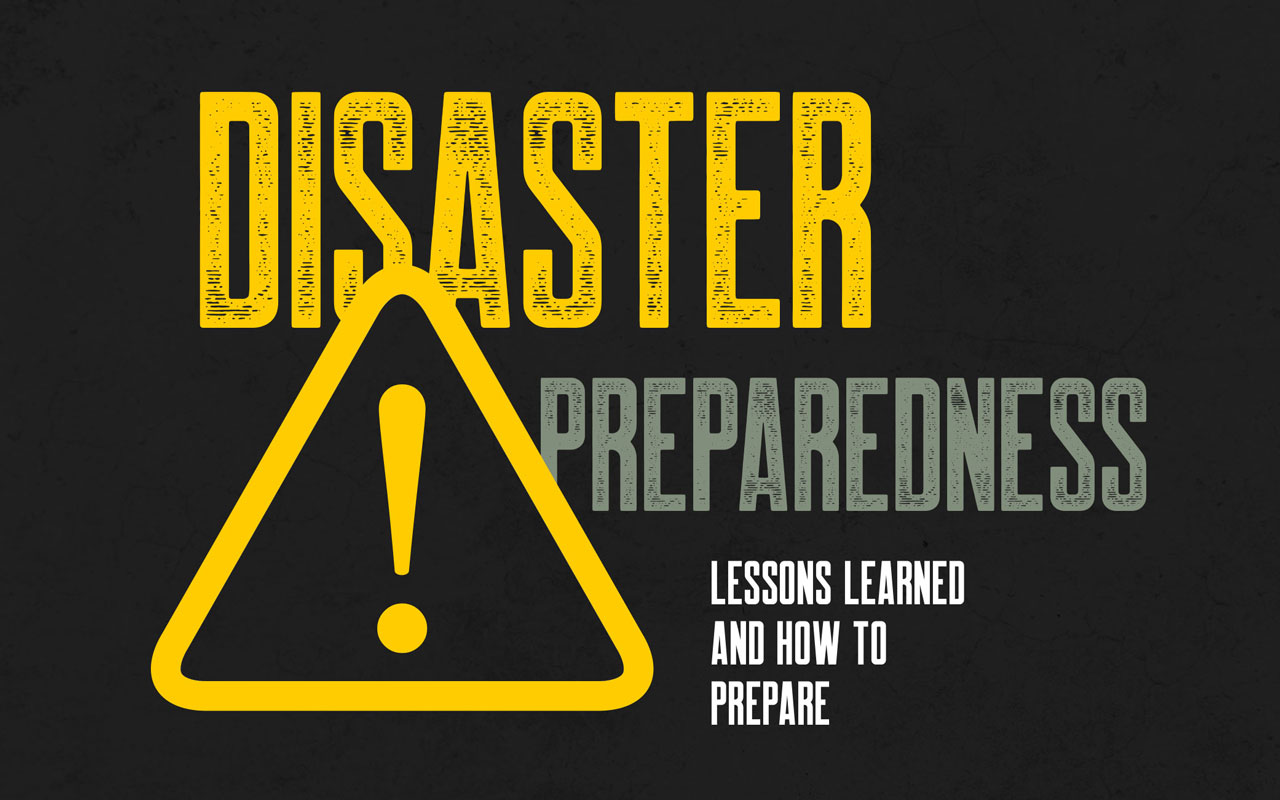 How to prepare
Gain experience in your area of interest
Electives, horizontal electives, research, academic pursuits
Go beyond your training
Courses, conferences, certifications, etc
Demonstrate roundedness to your area
Understand the breadth of required training
Get facetime with those that may train you
What Were Looking For
What you plan to do with the training

A longitudinal preparedness for the year

Strong letters of reference from those within the field

Clear goals to achieve with the additional training

Demonstration of qualities that are important for your field
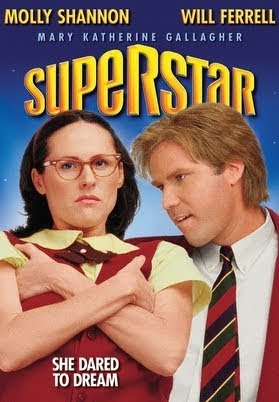 Things to Consider
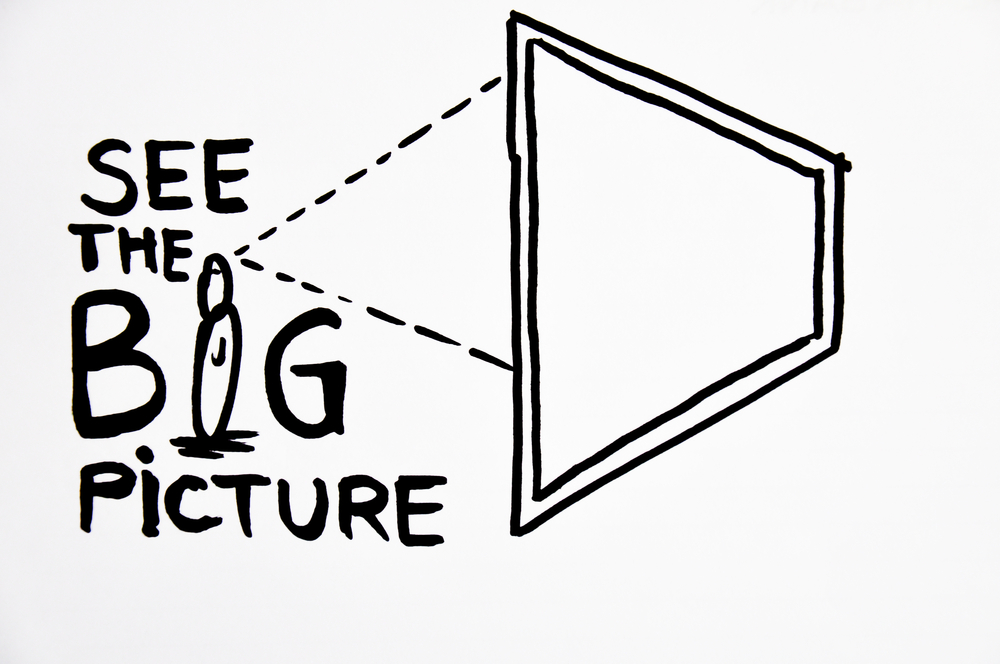 What do you see your practice looking like?

How will that model serve your community?

Will the model remunerate you?

How will you career and practice change with time?
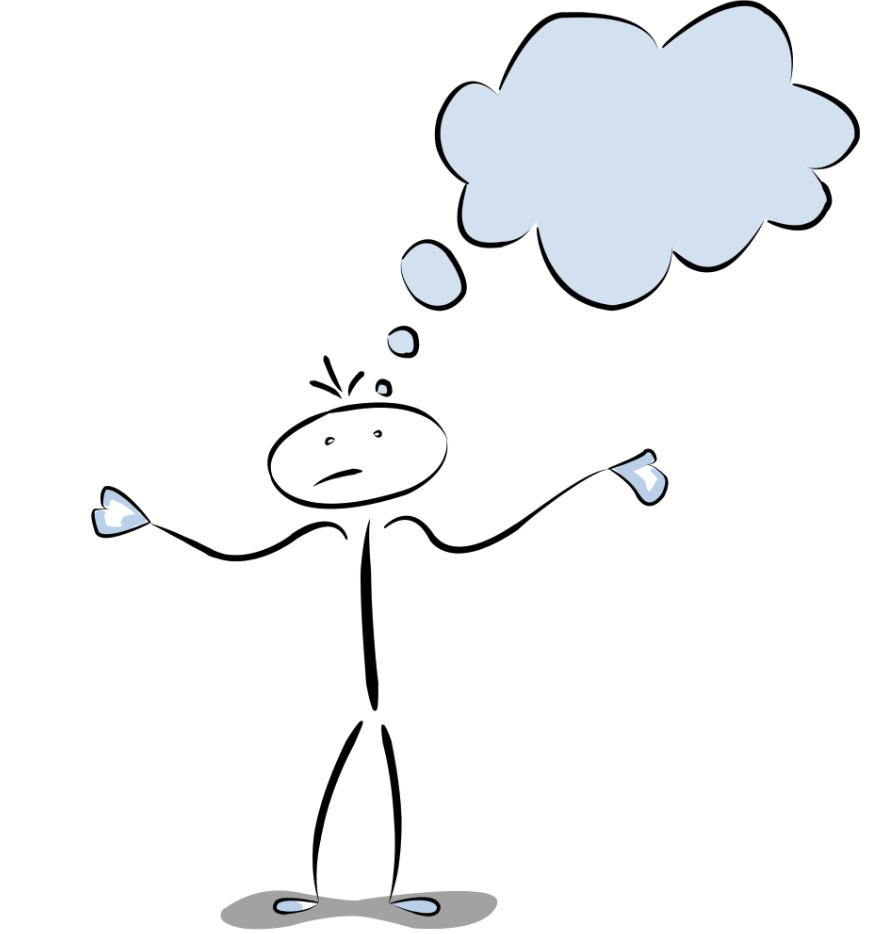 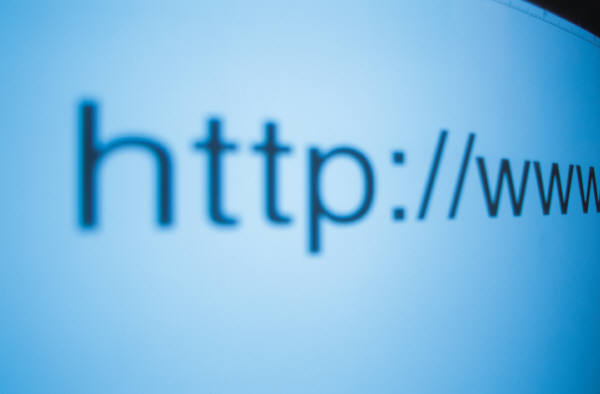 Resources
Family Medicine website: http://www.schulich.uwo.ca/familymedicine/
Please refer to website regarding updates from the department and the new Enhanced Skills Program website
Please refer to the orientation manual for all policies
All policies that govern PGY-1 & PGY-2 apply to PGY-3 residents
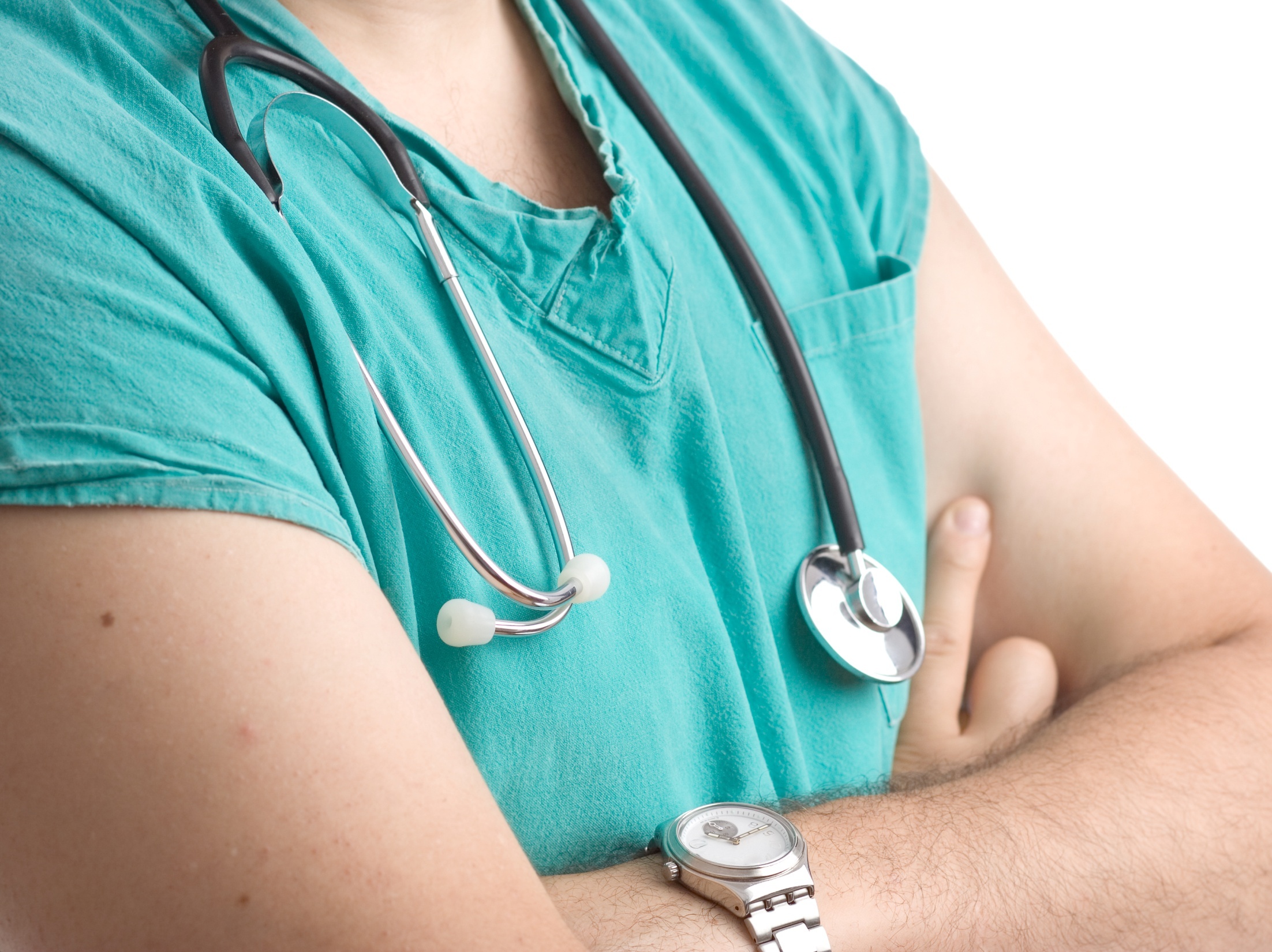 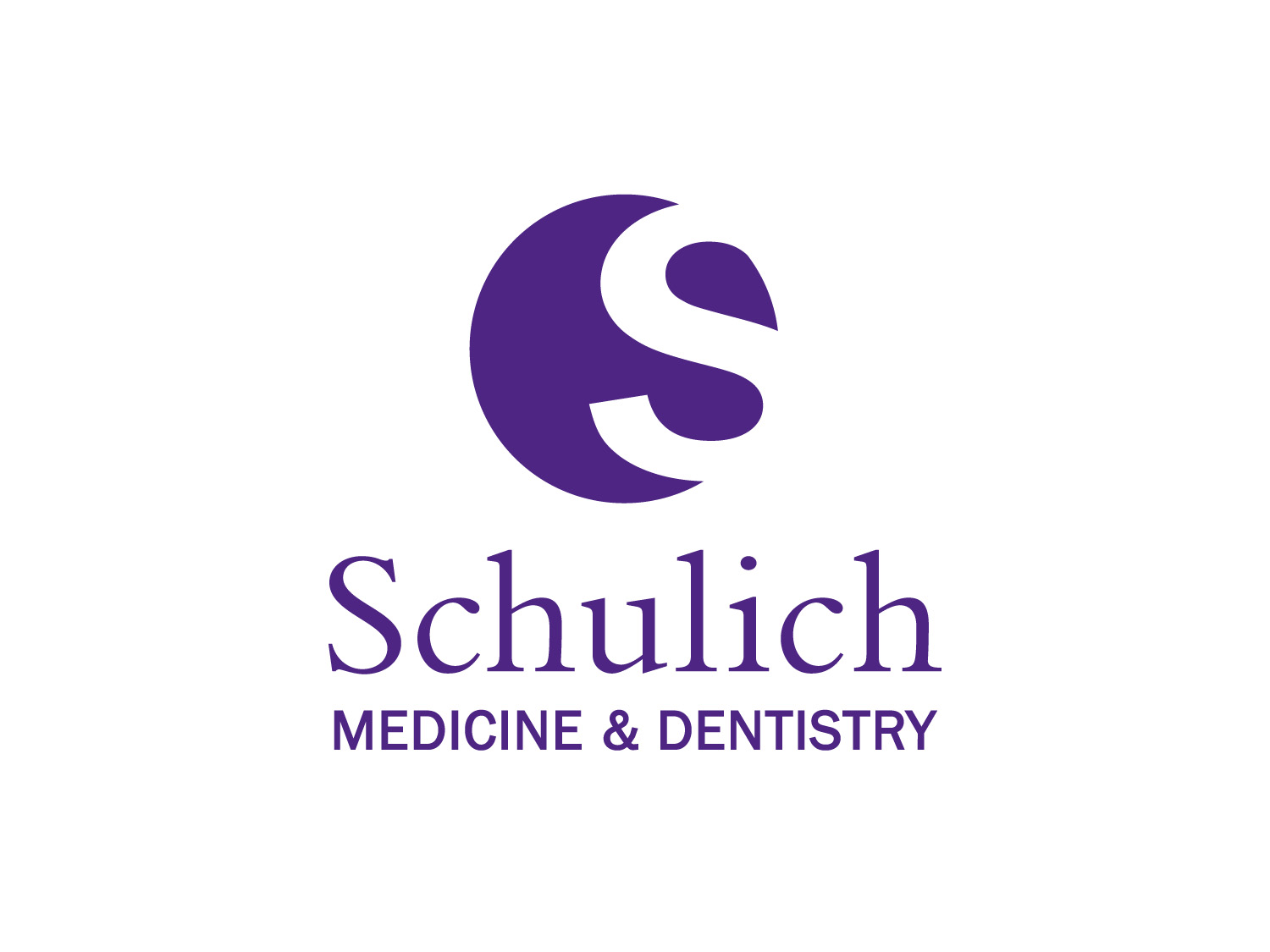 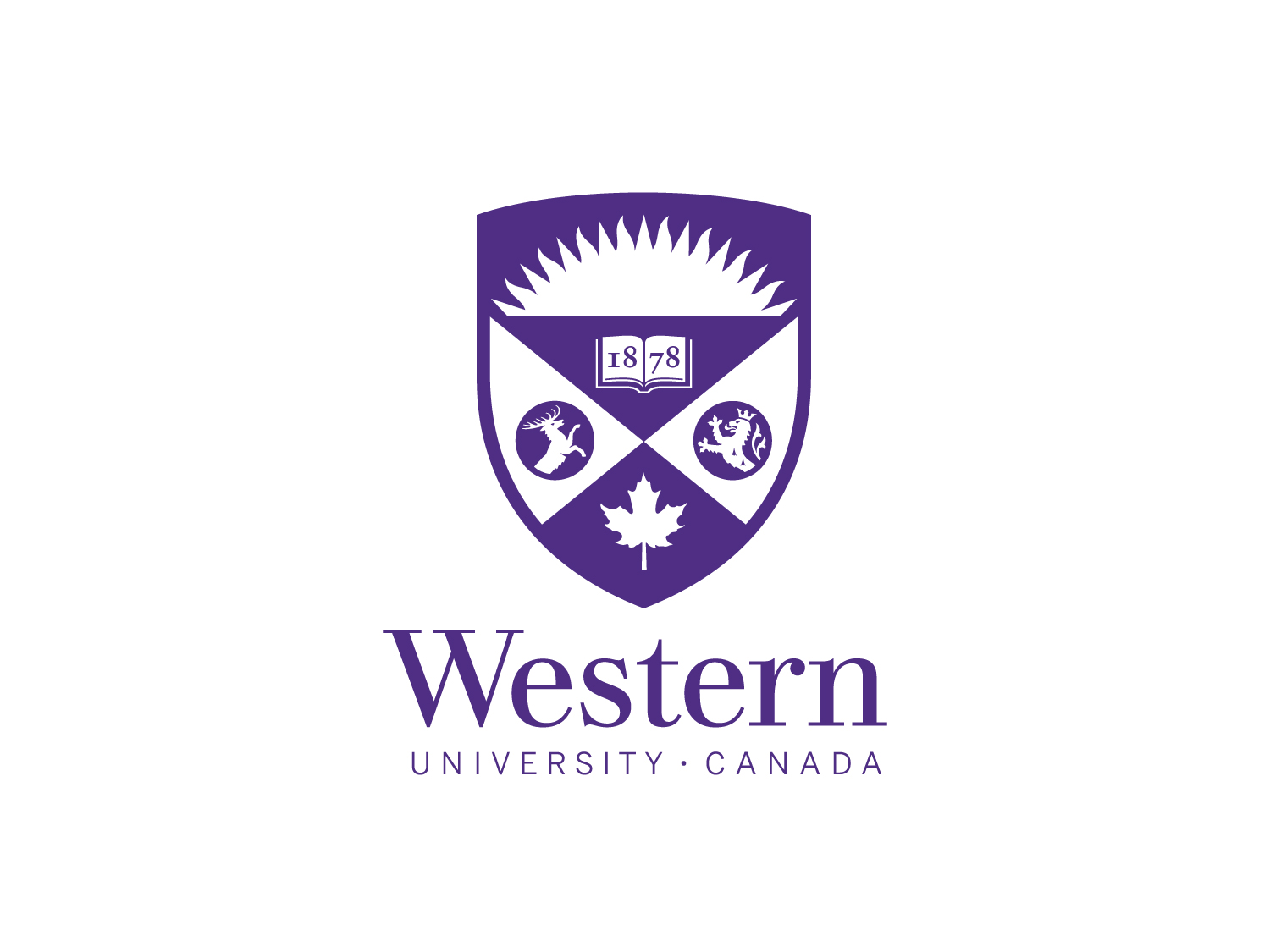 Questions??